Welkom MT’s Louwman Dealer Group.
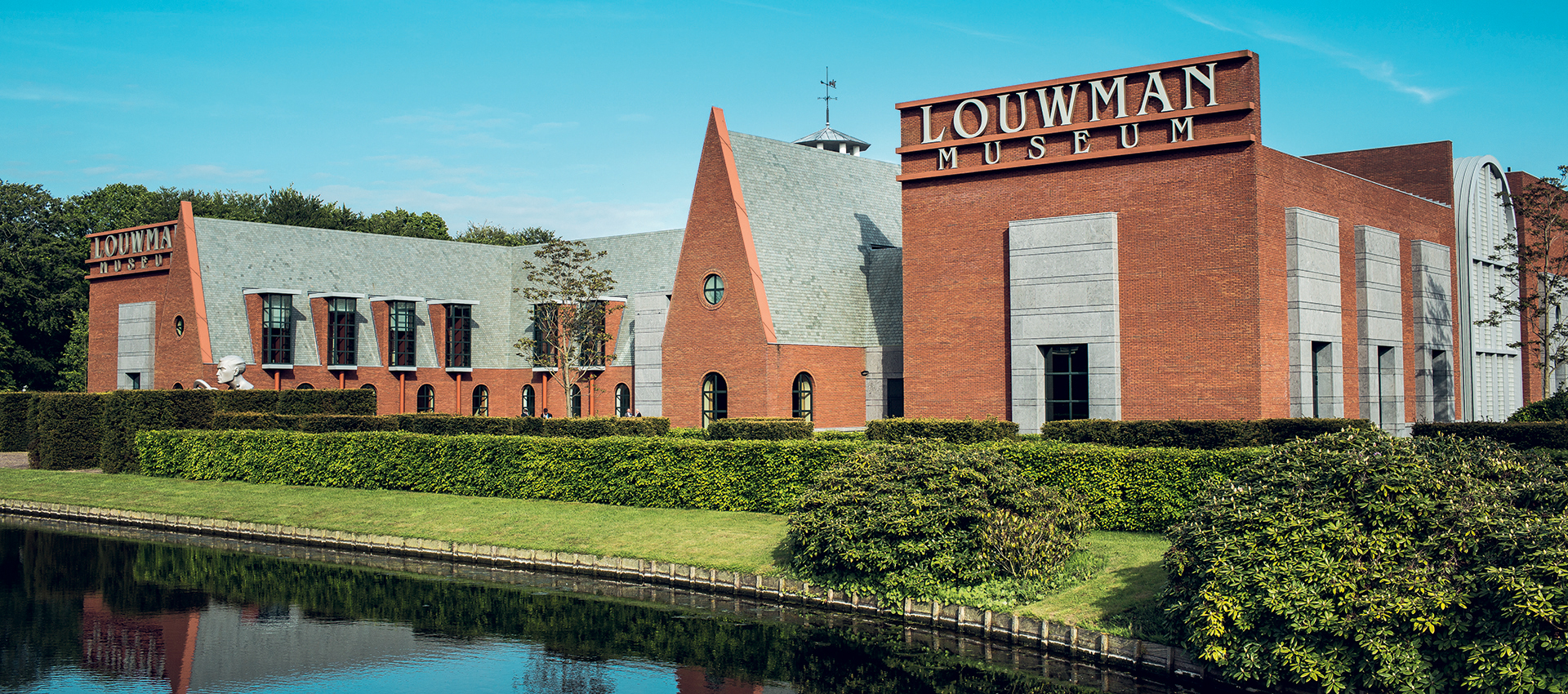 Awarded with the Heritage Award of the Founding Members Club of FIA   Top 10 best Museum in the Netherlands 2020.
Even voorstellen.
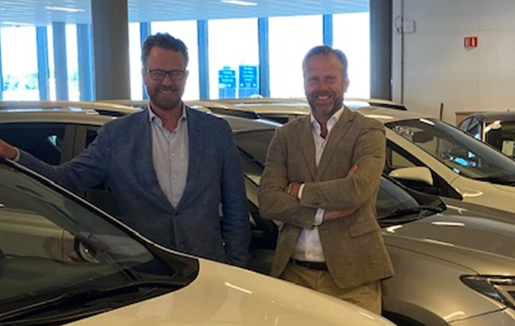 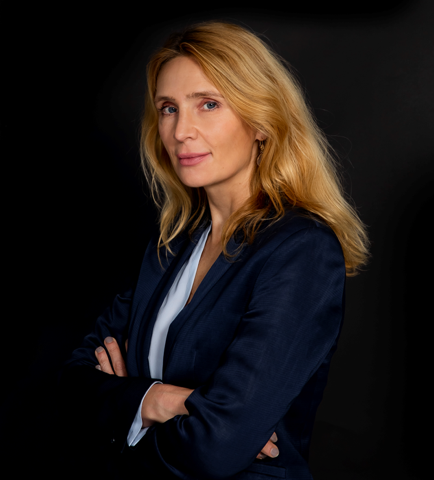 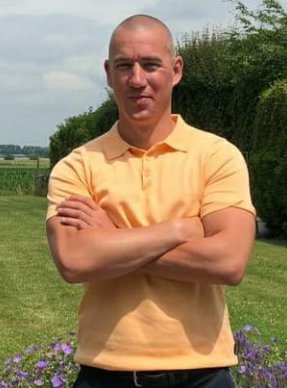 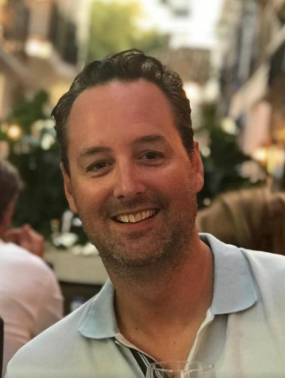 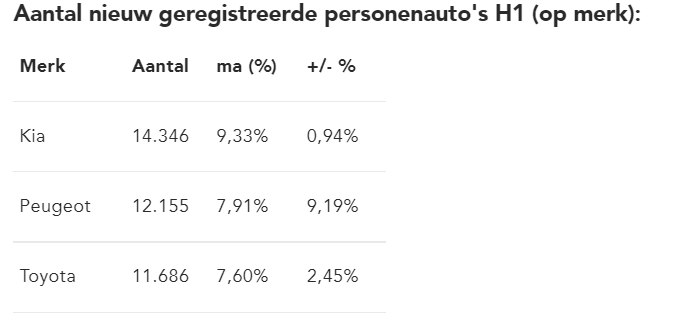 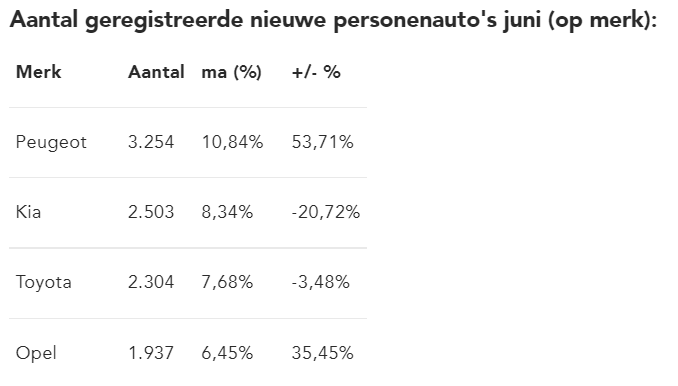 Werk aan de winkel!
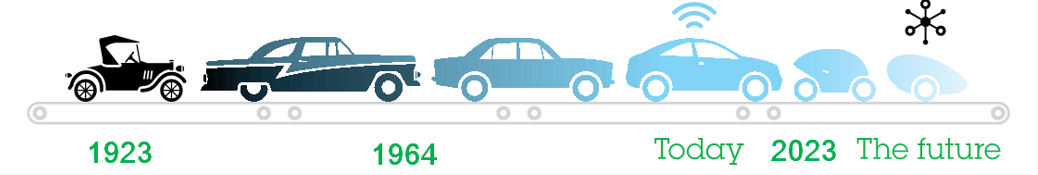 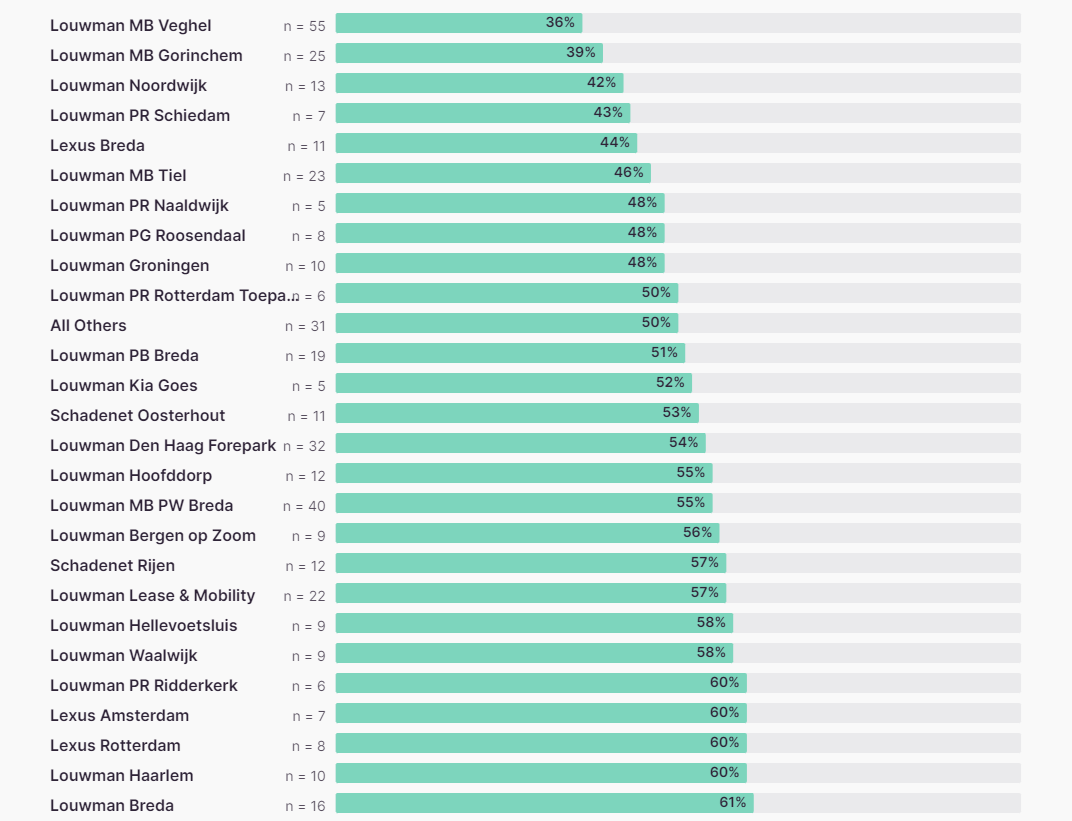 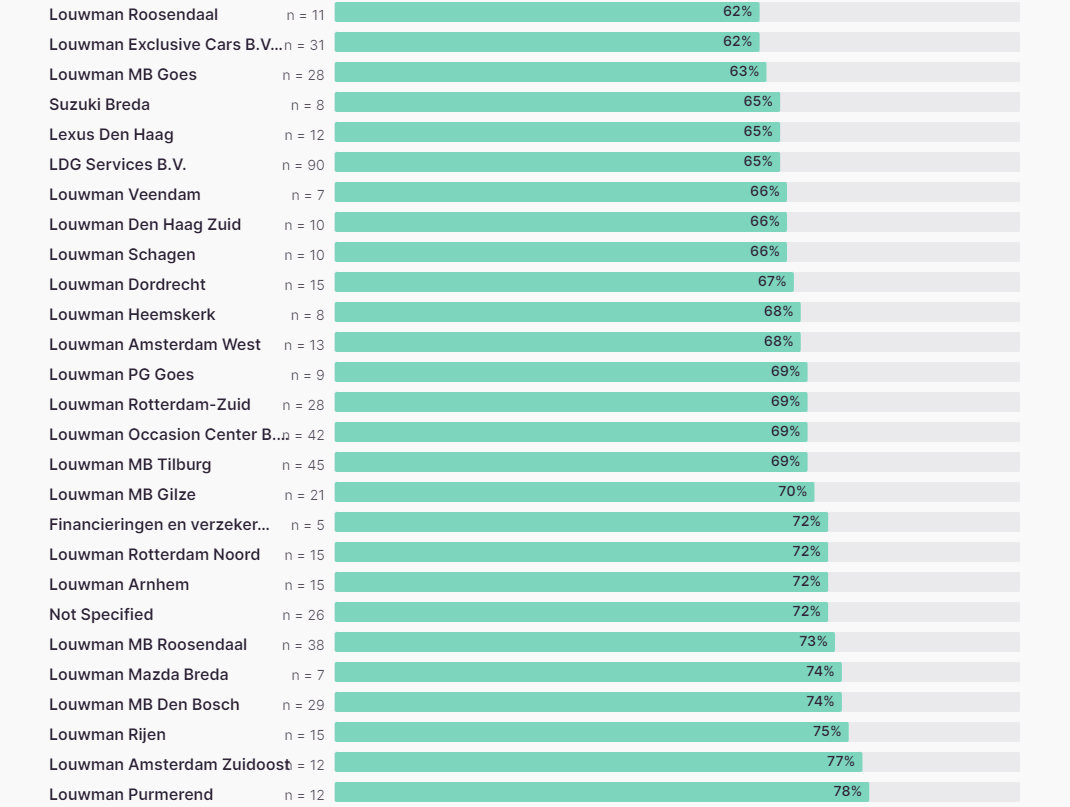 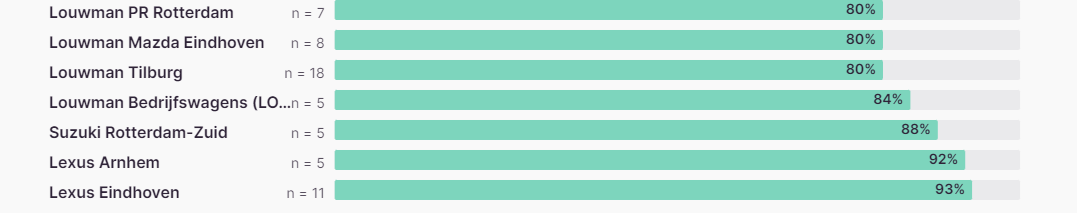 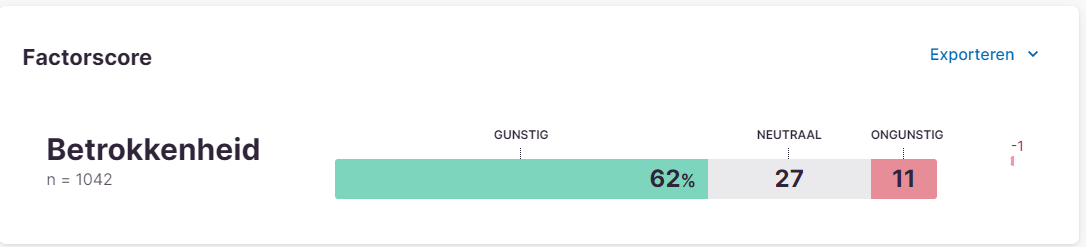 Onze merken…
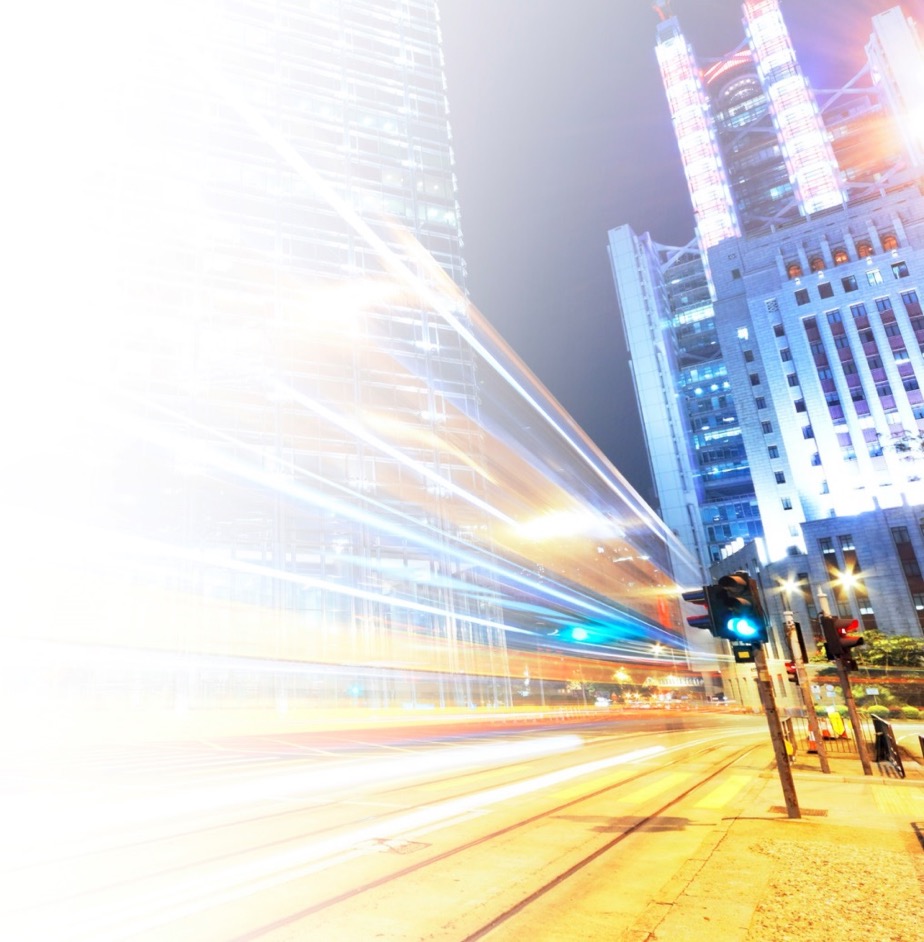 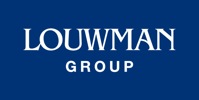 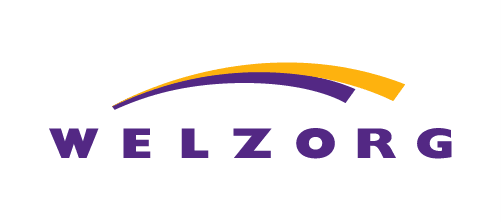 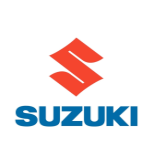 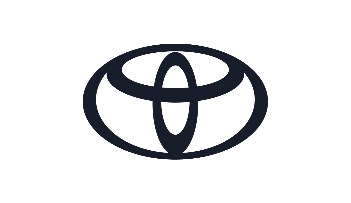 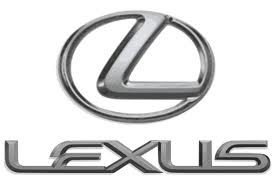 Automotive
Care/Aids
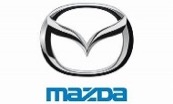 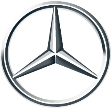 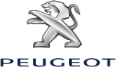 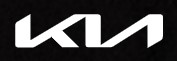 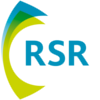 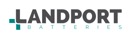 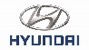 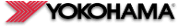 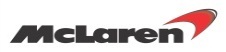 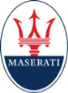 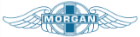 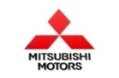 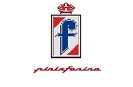 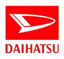 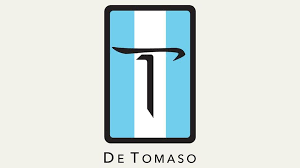 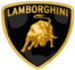 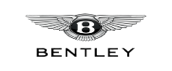 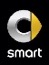 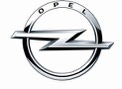 Supporting activities
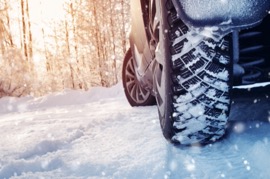 Wat doen we…
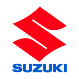 Retail Automotive
National Automotive Distributors
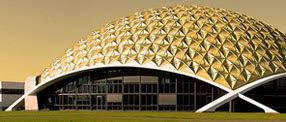 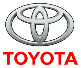 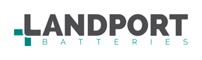 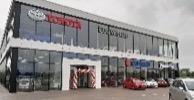 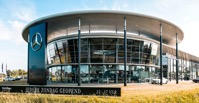 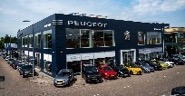 Welzorg Mobiliteit
Welzorg Wonen
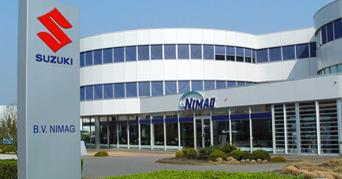 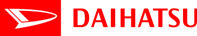 Louwman Parts
Welzorg Auto
Louwman Dealers
Louwman Mercedes
Louwman Peugeot/Opel
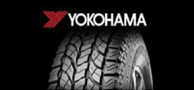 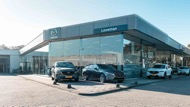 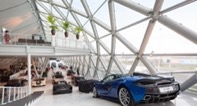 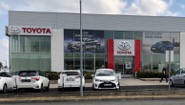 Louwman Care
Louwman & ParquiToyota/Lexus Netherlands
Louwman Sweden
Suzuki Sweden
B.V. Nimag
Suzuki Netherlands
Yokohama
Netherlands
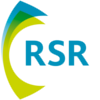 Louwman Mazda KIA
Louwman Exclusive
Louwman Czech
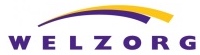 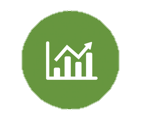 Louwman Group Holding & Services
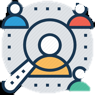 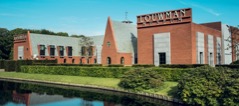 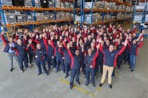 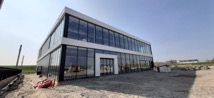 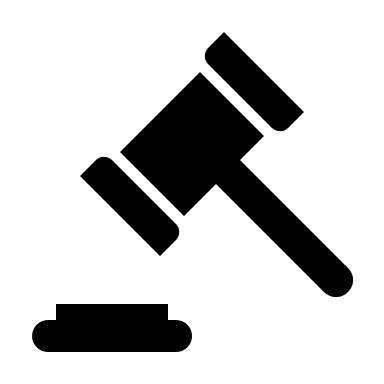 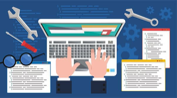 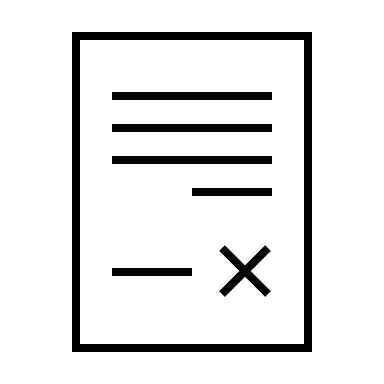 Louwman Real Estate
HR & Talent
Louwman Logistics
Louwman Museum
Louwman ICT Services
Finance & Audit
Legal & Compliance
We bereiden ons voor op de volgende 100 jaar!
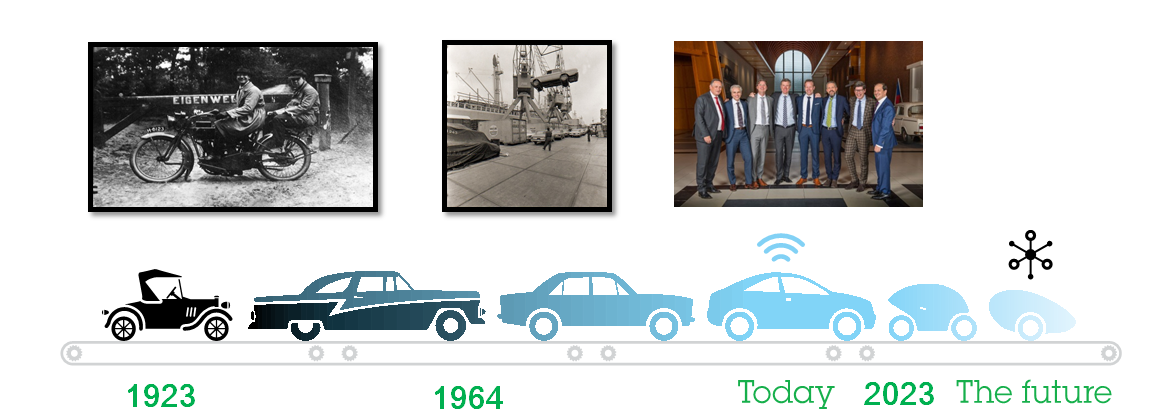 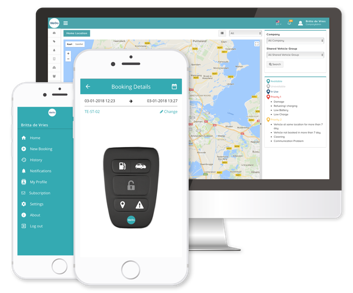 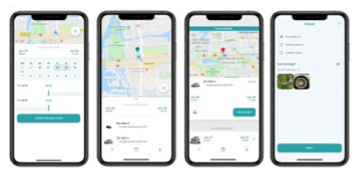 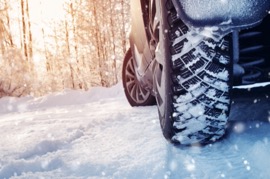 Wat doen we… nog meer…
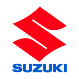 Retail Automotive
National Automotive Distributors
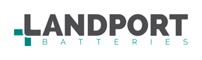 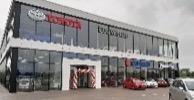 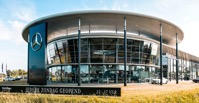 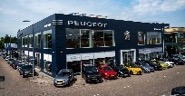 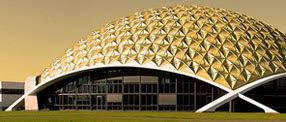 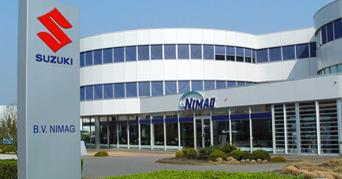 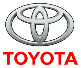 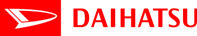 Louwman Parts
Louwman Dealers
Louwman Mercedes
Louwman Peugeot/Opel
Welzorg Mobiliteit
Welzorg Wonen
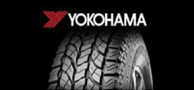 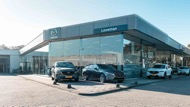 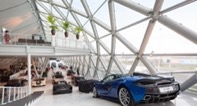 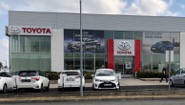 Welzorg Auto
Louwman & ParquiToyota/Lexus Netherlands
Louwman Sweden
Suzuki Sweden
B.V. Nimag
Suzuki Netherlands
Yokohama
Netherlands
Louwman Mazda KIA
Louwman Exclusive
Louwman Czech
Louwman Care
Innovation Digital & Data
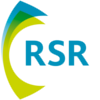 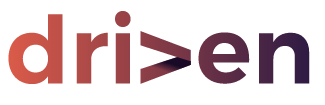 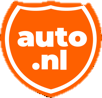 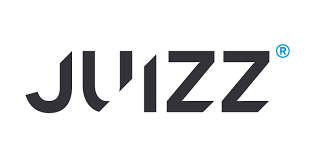 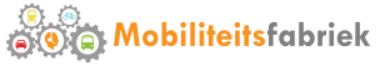 Mobility Financial Customer Services
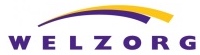 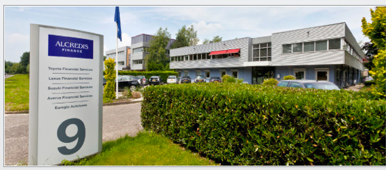 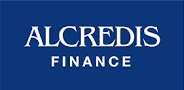 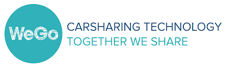 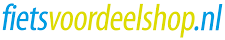 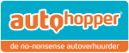 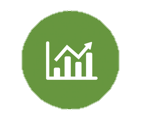 Snel groeiende Lease- en financierings maatschappij
Louwman Group Holding & Services
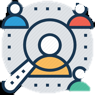 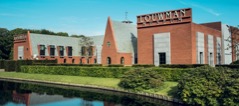 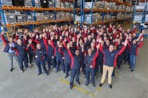 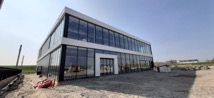 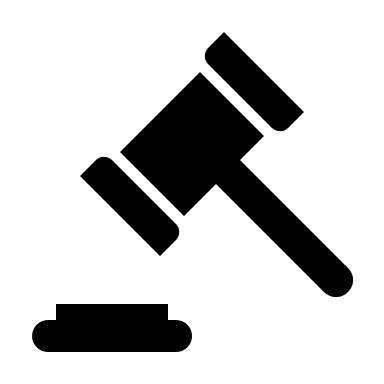 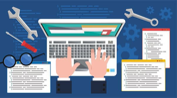 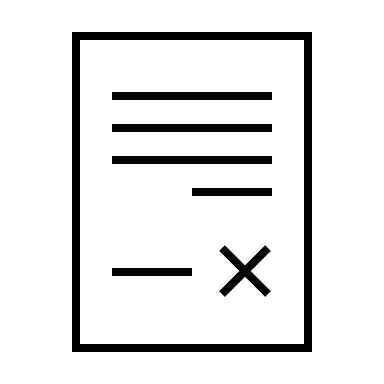 Louwman Real Estate
HR & Talent
Louwman Logistics
Louwman Museum
Louwman ICT Services
Finance & Audit
Legal & Compliance
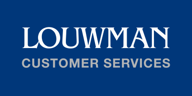 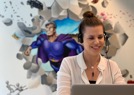 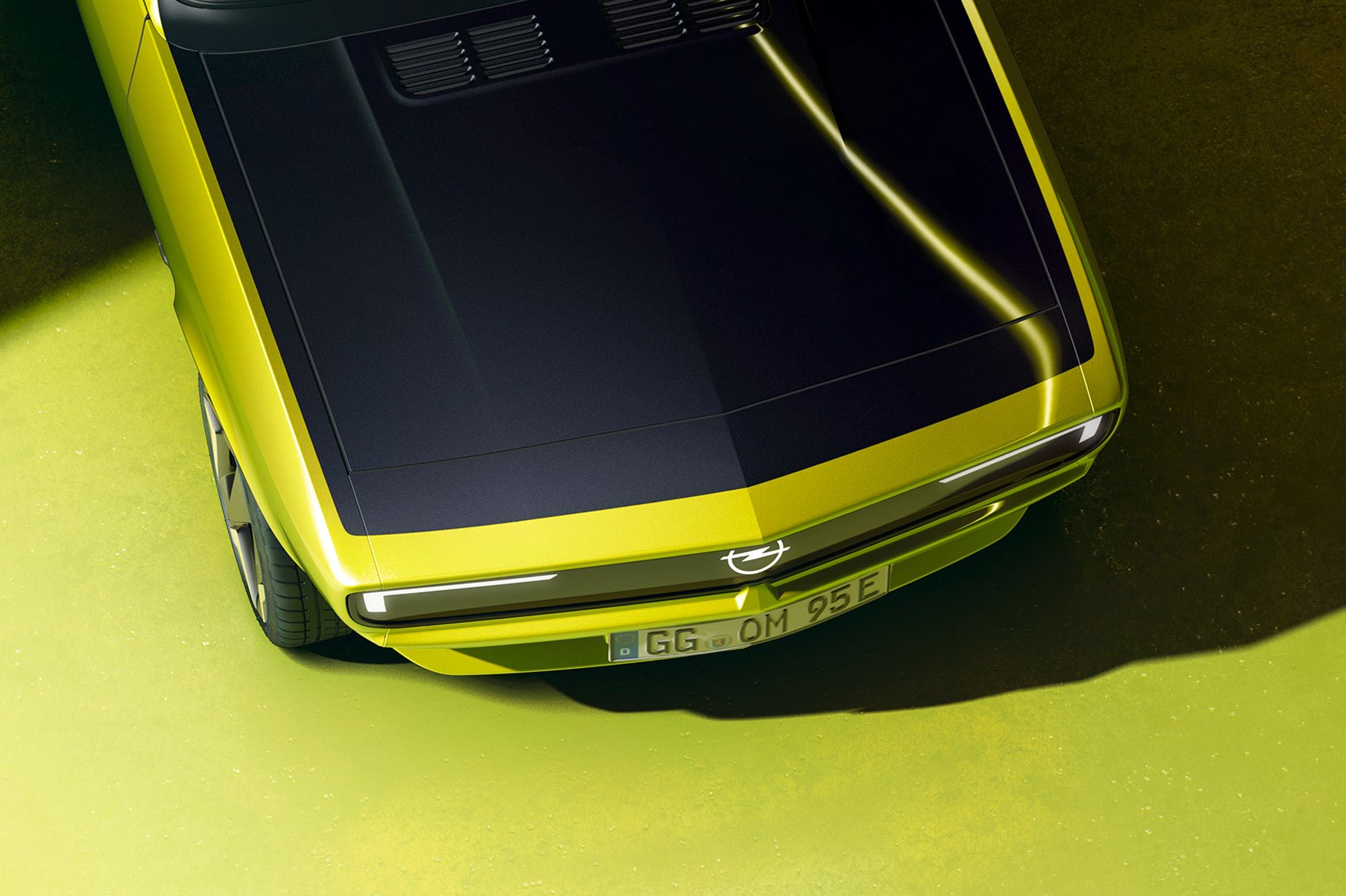 LOUWMAN film
Kernwaarden Louwman Group.
Gedreven door de klant
Blijven verbeteren
Verantwoordelijk voelen
Samen zijn we Louwman
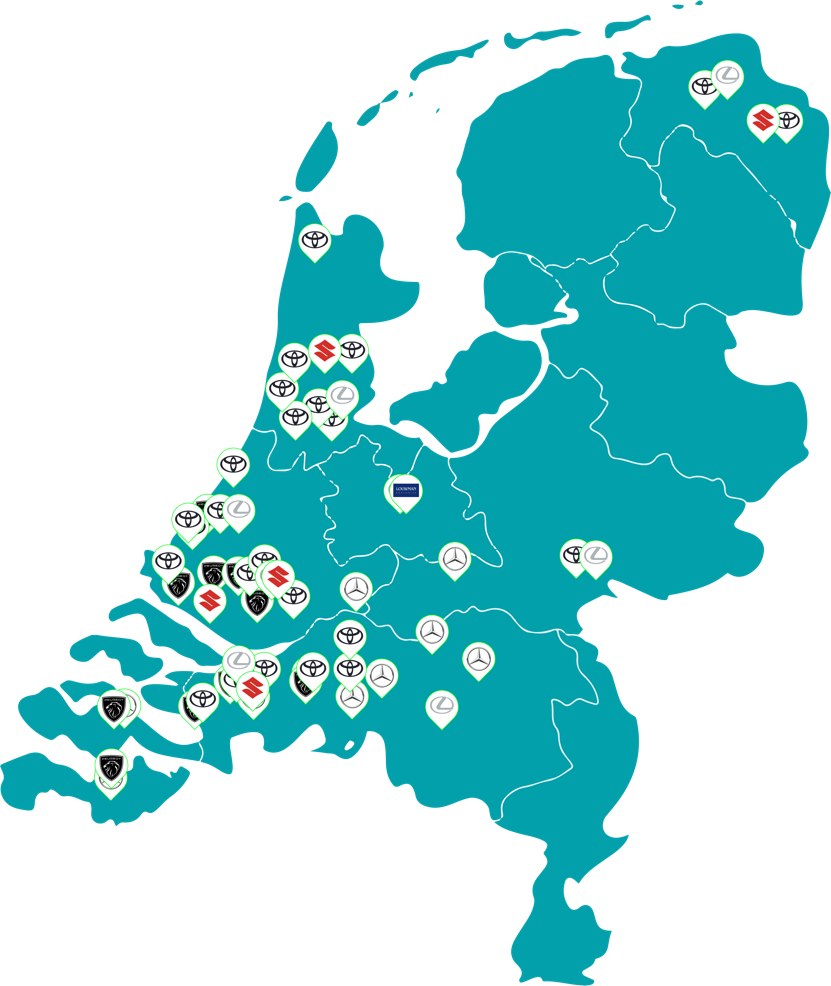 58 locaties (inclusief schade)1.600 medewerkers
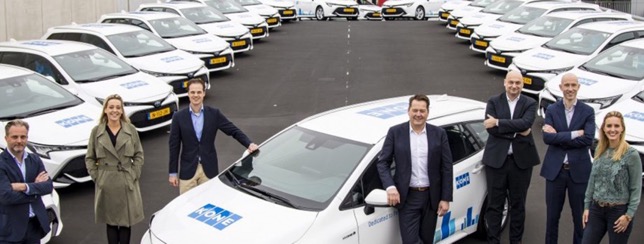 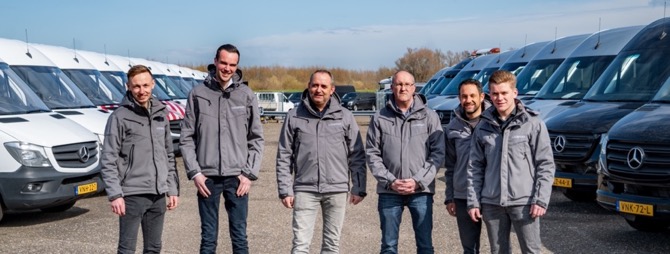 Omzet.
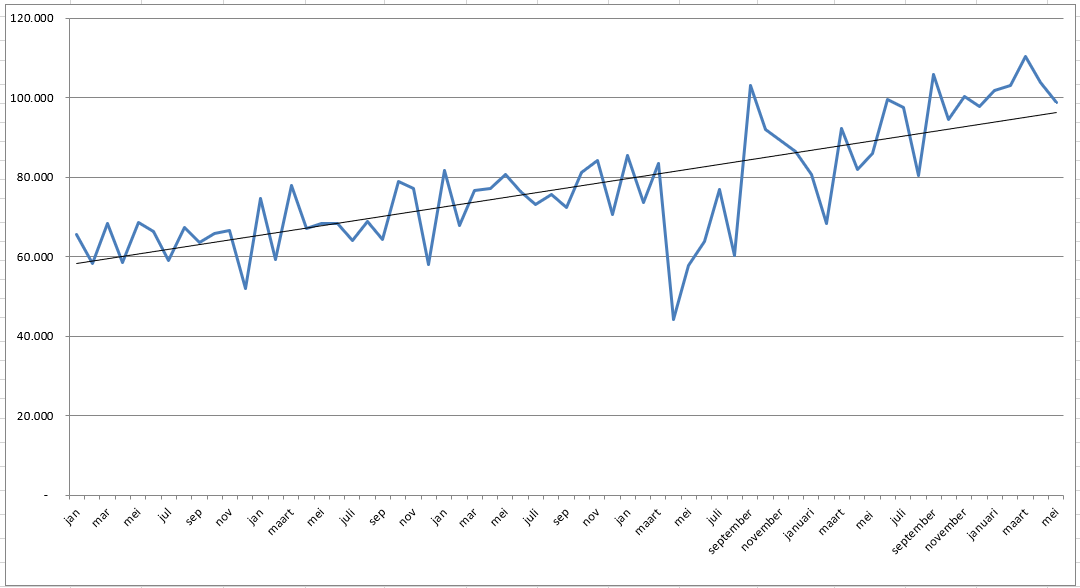 Marge op occasions.
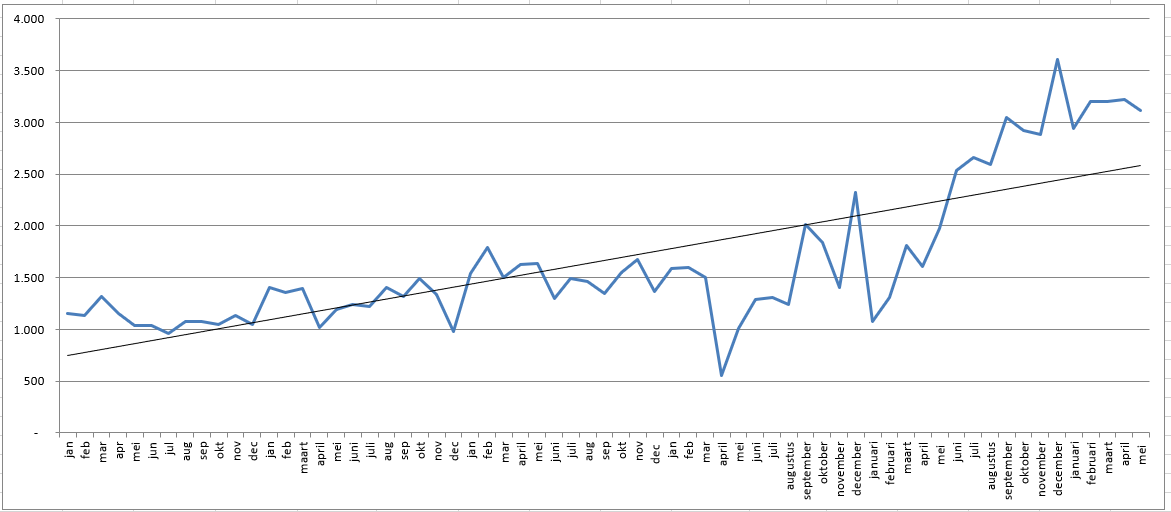 Marge op Nieuw.
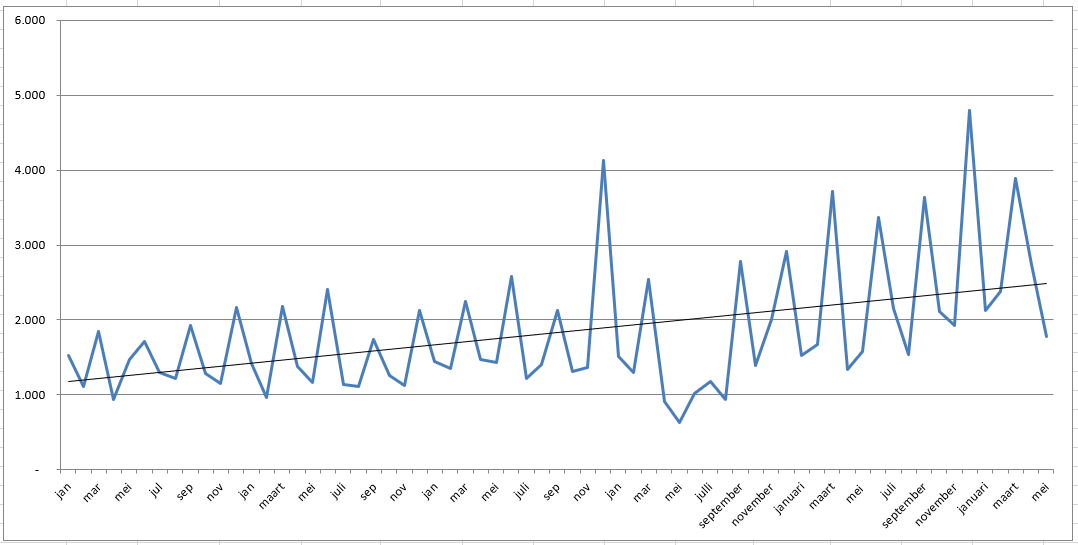 Marge gecombineerd.
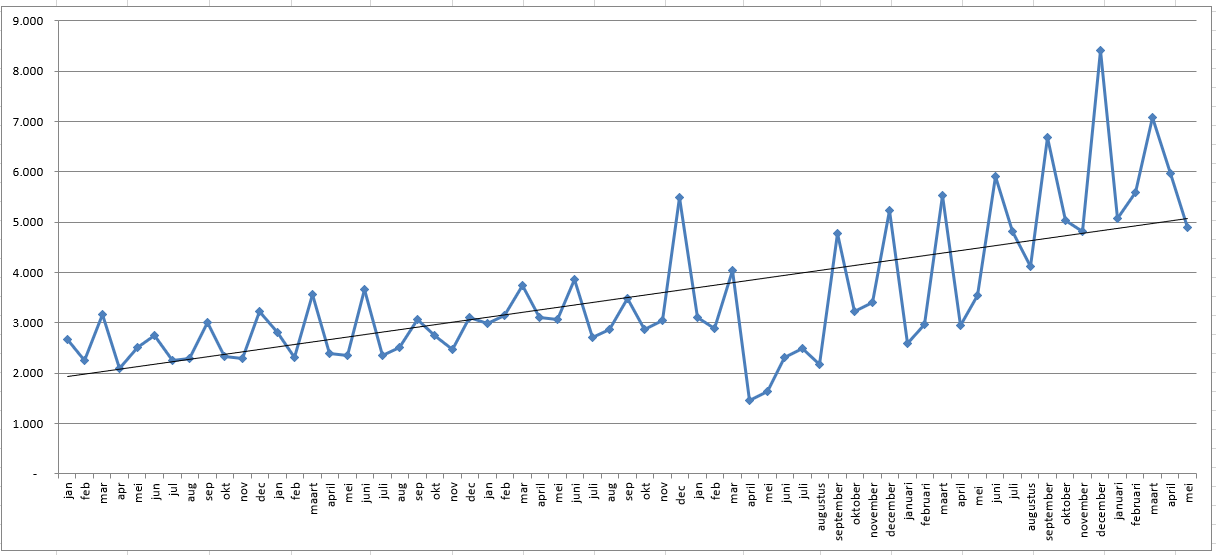 Uren per werkbare dag.
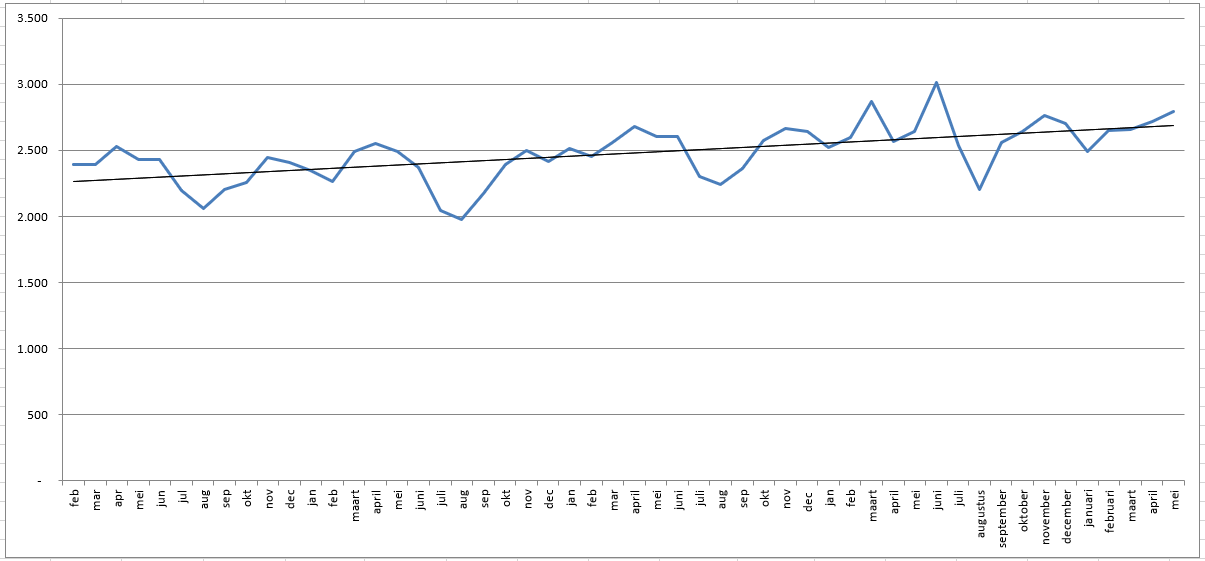 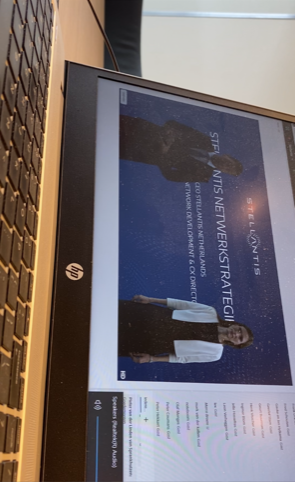 Stellantis – opgezegd per 31 mei jl./opzegtermijn 2 jaar.
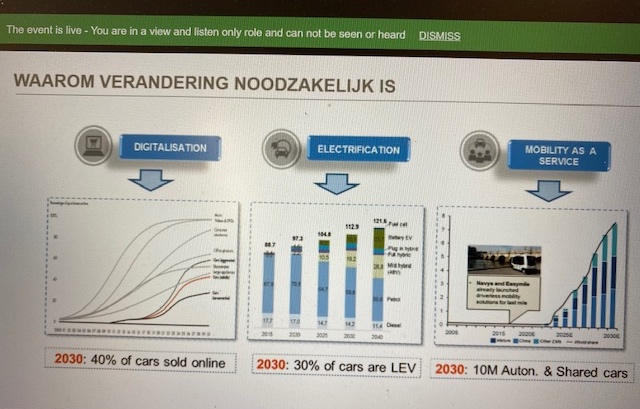 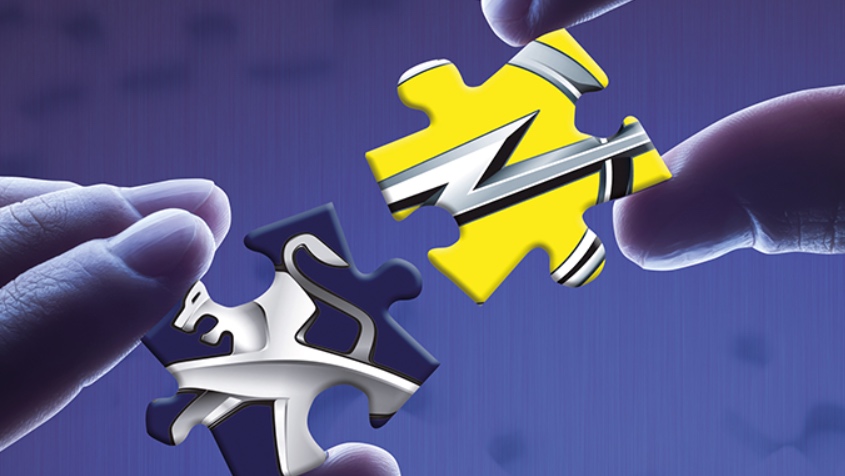 Een nieuwe realiteit.
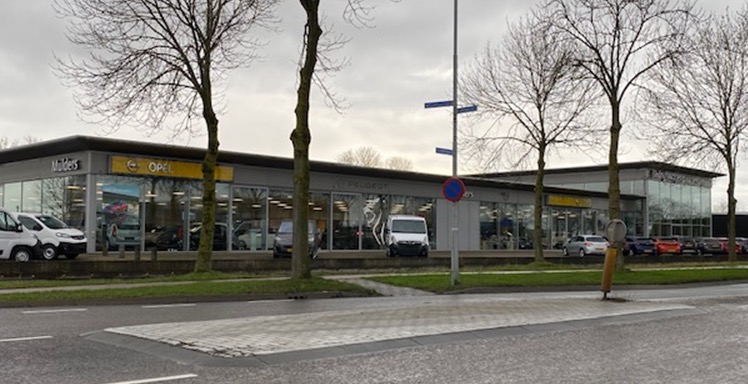 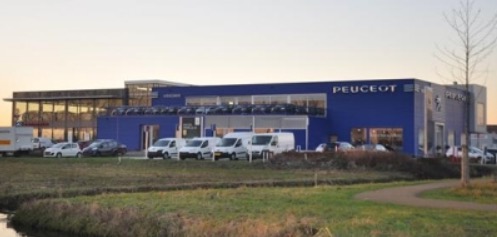 Hoe gaan we nu verder?
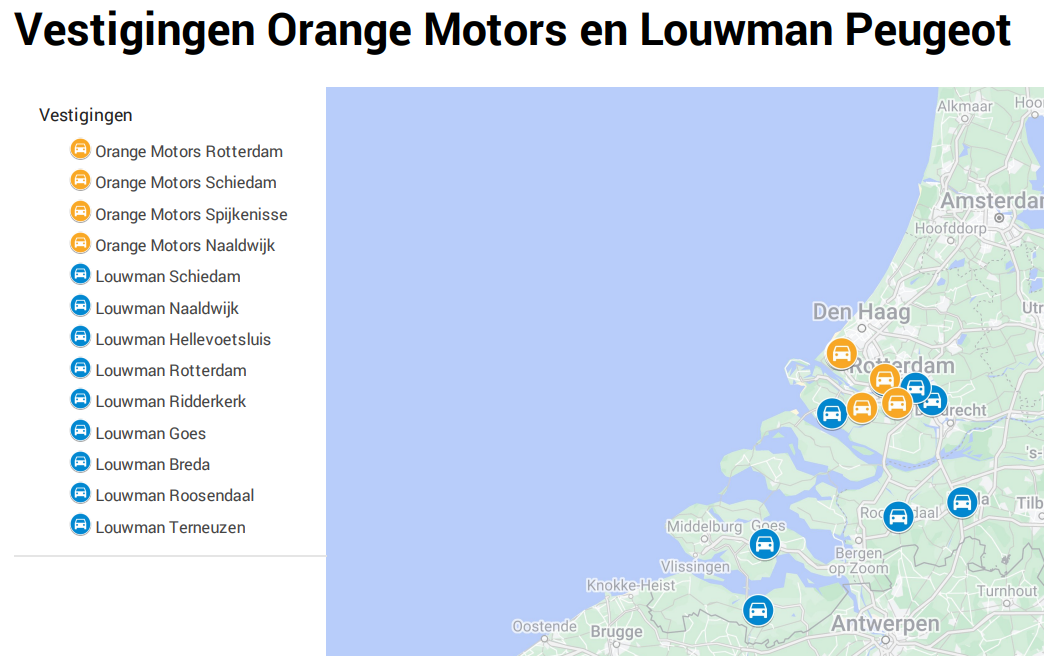 [Speaker Notes: Uitleggen dat samenvoeging Opel en Peugeot alleen gaat plaatsvinden in Groot Rotterdam en het Westland
In West Brabant en Zeeland al gezocht naar synergie voordelen binnen Louwman zonder Opel. (Peugeot Terneuzen samen met Mercedes en KIA / Peugeot Goes samen met KIA / Peugeot 
Breda zal gaan verhuizen naar een ander pand binnen Breda. Het huidige Peugeot pand in Breda wordt een multi-merk pand. De datum voor de verhuizing is verplaatst naar 15 november.]
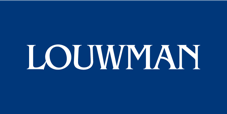 Huidige situatie (10 volledige locaties)
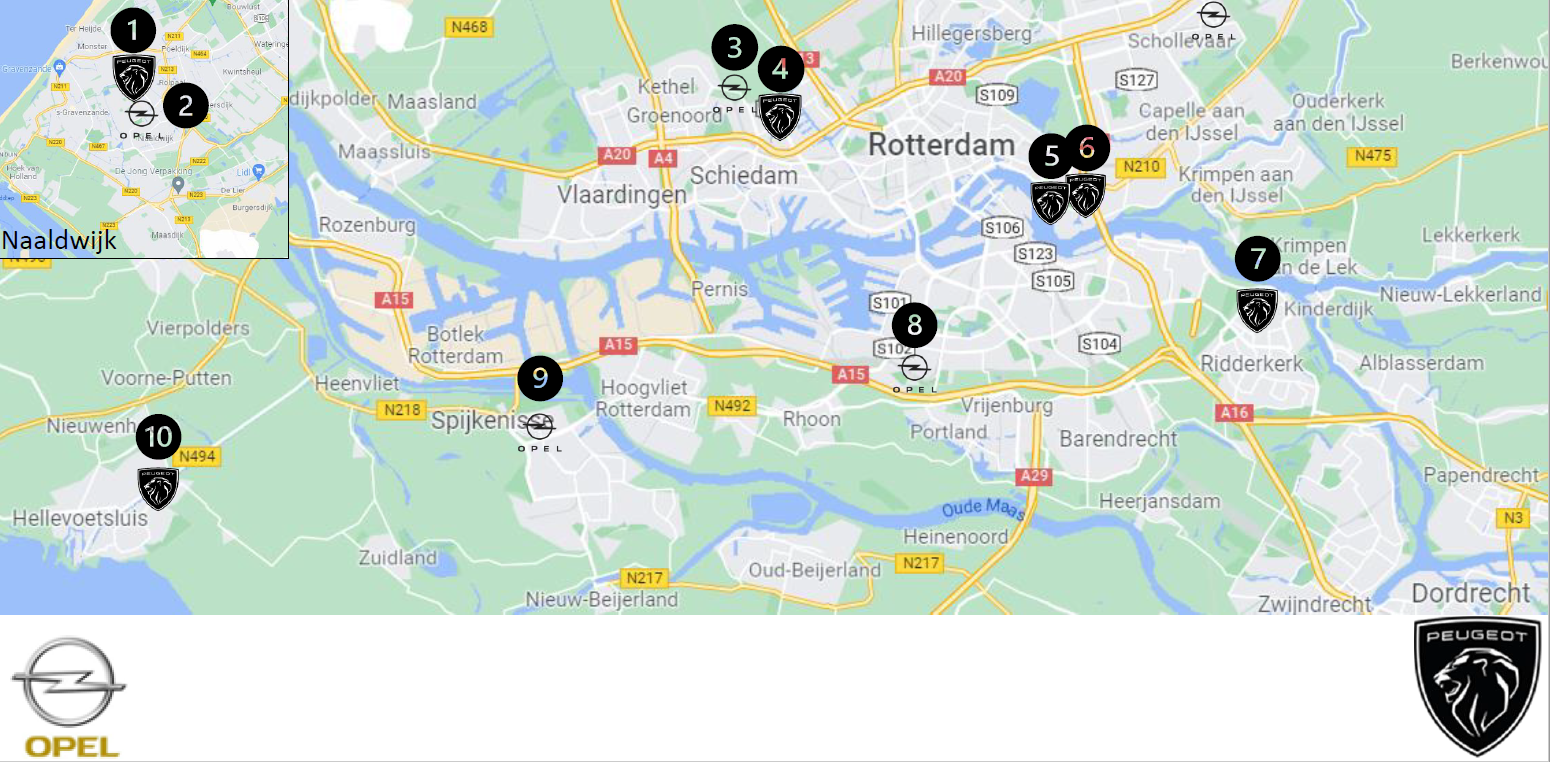 [Speaker Notes: Huidige situatie in Groot Rotterdam en het Westland]
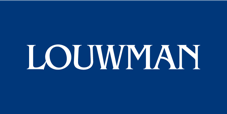 Voorgenomen nieuwe situatie (4 volledige locaties + 1 AS)
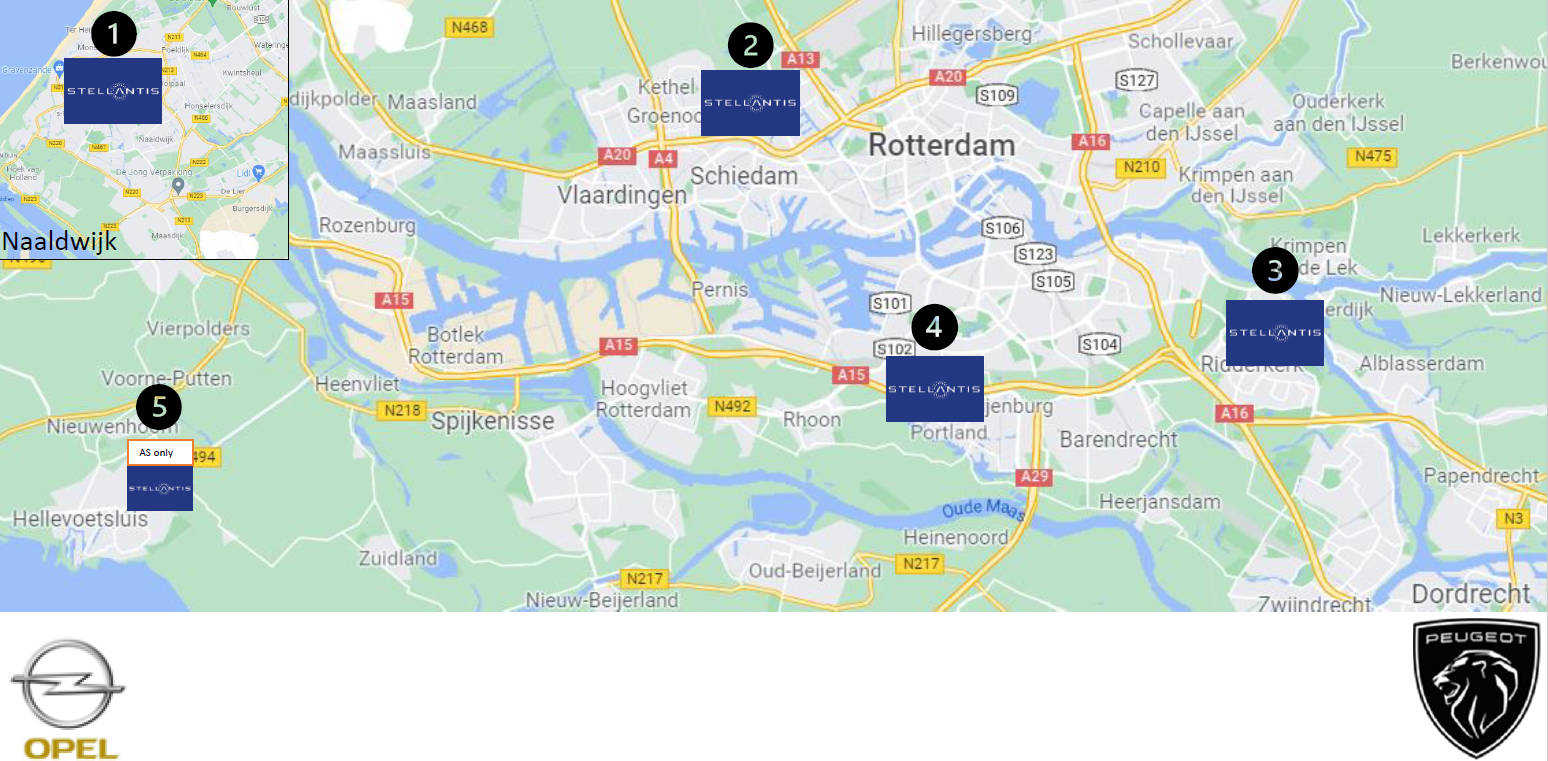 [Speaker Notes: Nieuwe situatie heeft inmiddels de instemming van de ondernemingsraad
Door aflopende huurcontracten is er een korte voorbereidingstijd -> hiervoor vraag ik jullie begrip
8 augustus laatste werkdag Peugeot pand Schiedam
22 augustus laatste werkdag Peugeot pand Autolettestraat Rotterdam
Datum sluiting pand Peugeot Naaldwijk nnb, waarschijnlijk oktober 2022
Datum sluiting pand Opel Spijkenisse nnb, waarschijnlijk Q4 2022]
De weg naar het agentencontract:
Customers sees one face, one brand, Retailer is the extension of the Brand
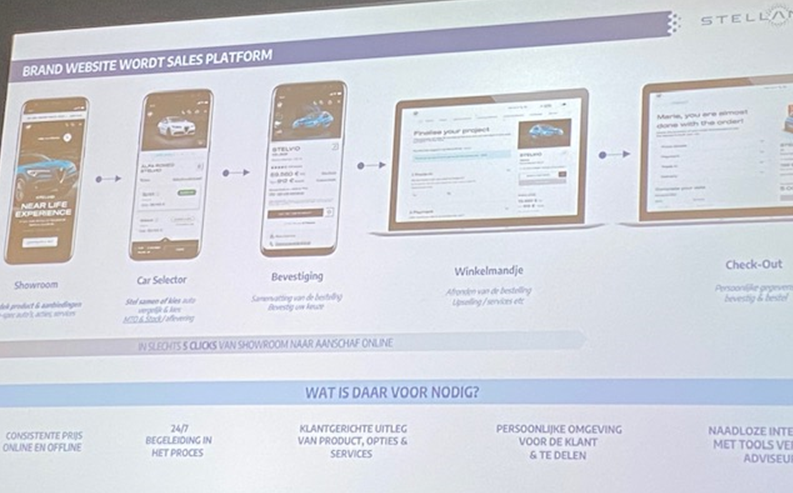 4-7-2022
Werk aan de winkel:
De wijze waarop Nieuw wordt verkocht verandert bij sommige merken ‘dramatisch’….
Het biedt echter ook heel veel kansen!
Focus op alle overige kosten!
Focus op Occasions!
Focus op Aftersales!!
Afdelingsbijdragen service varieren enorm per vestiging. Hier valt veel winst te behalen.
Kernwaarden Louwman Group.
Gedreven door de klant
Blijven verbeteren
Verantwoordelijk voelen
Samen zijn we Louwman
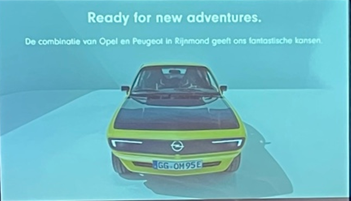 GET READY FOR NEW ADVENTURES…
De wereld verandert.
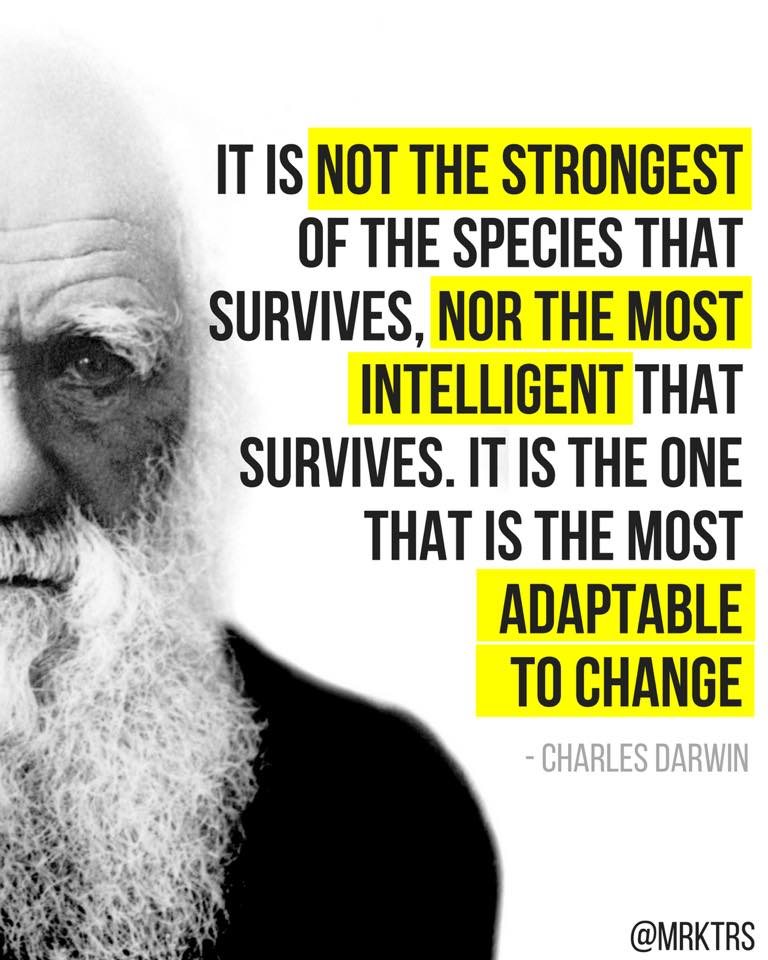 Maar waarheen?
[Speaker Notes: Uitspraak van Darwin. Het gaat er niet om dat je kan veranderen.]
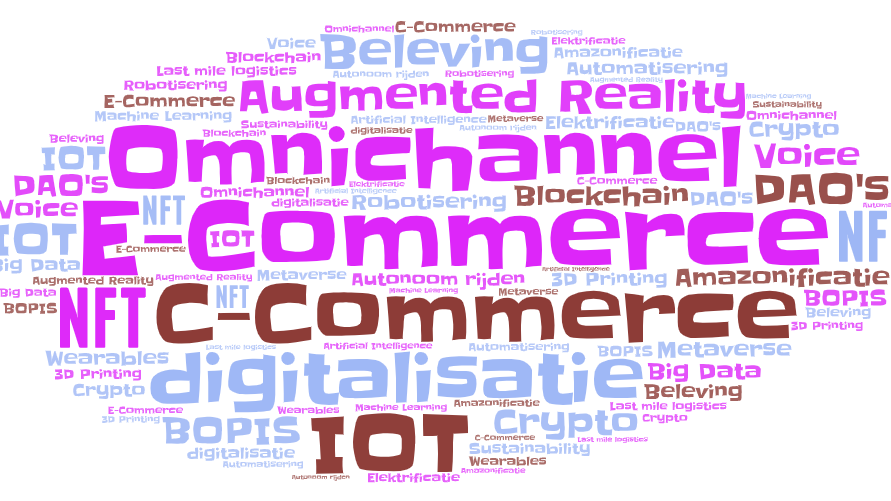 Maar wat zien we ook…
Mensen maken het verschil.
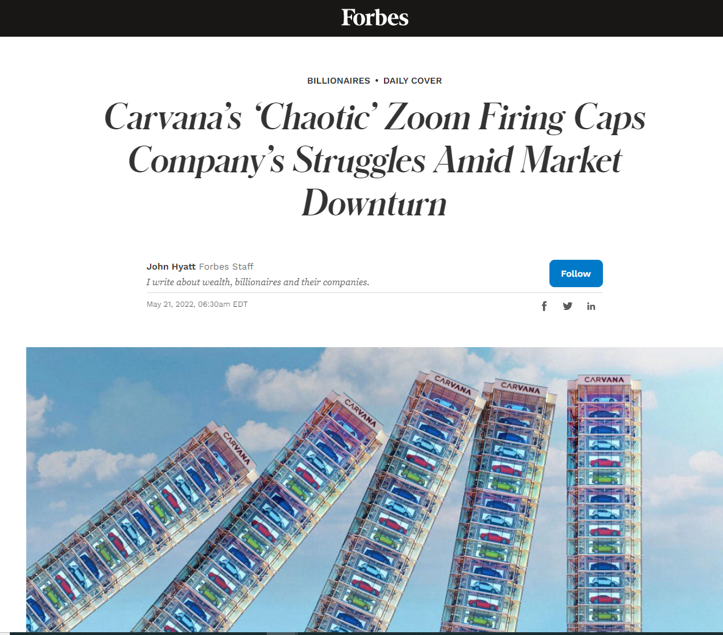 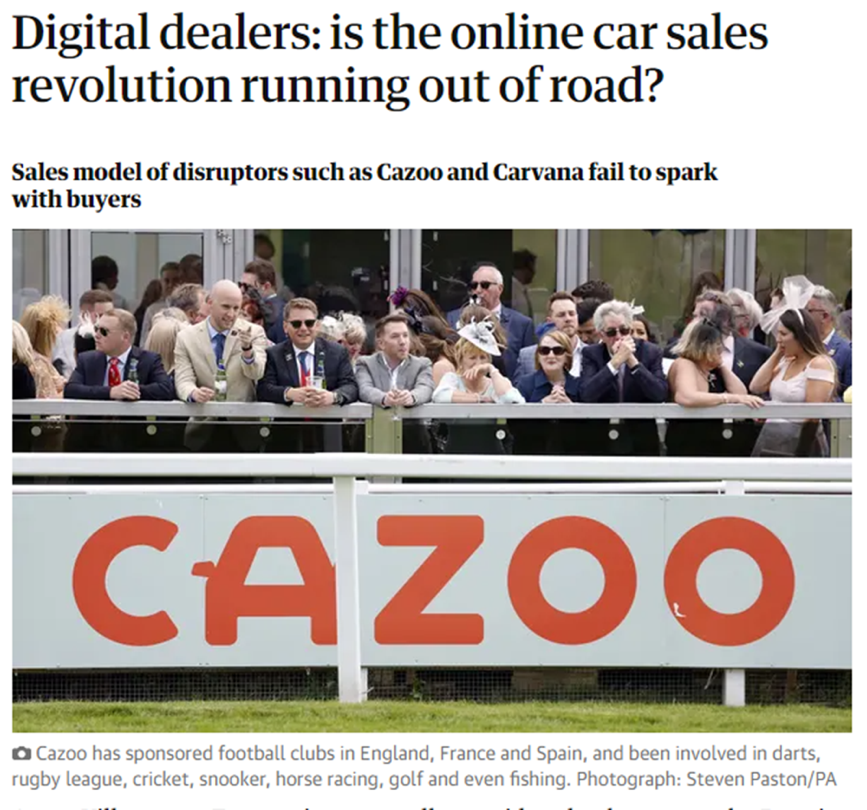 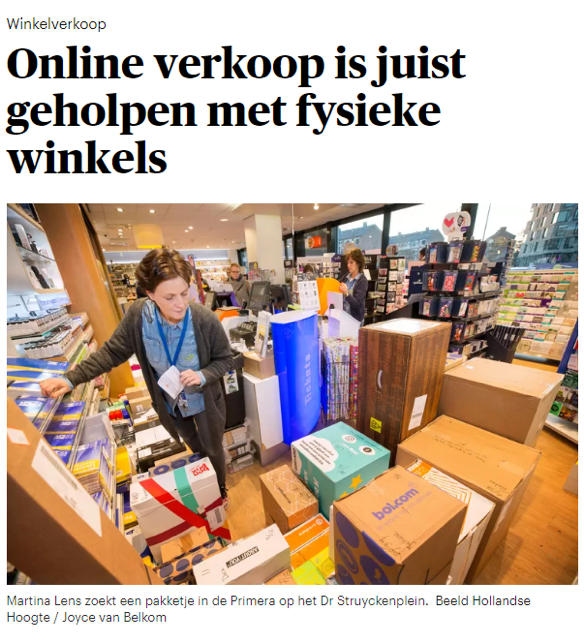 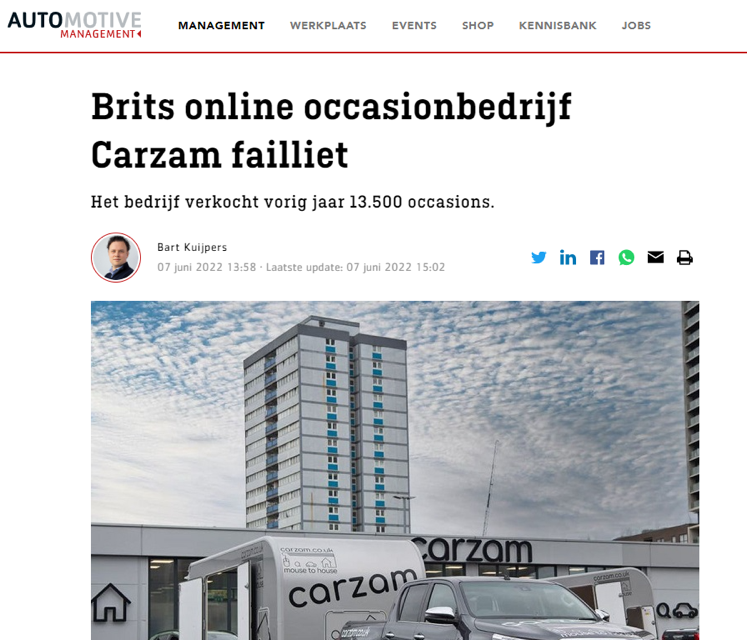 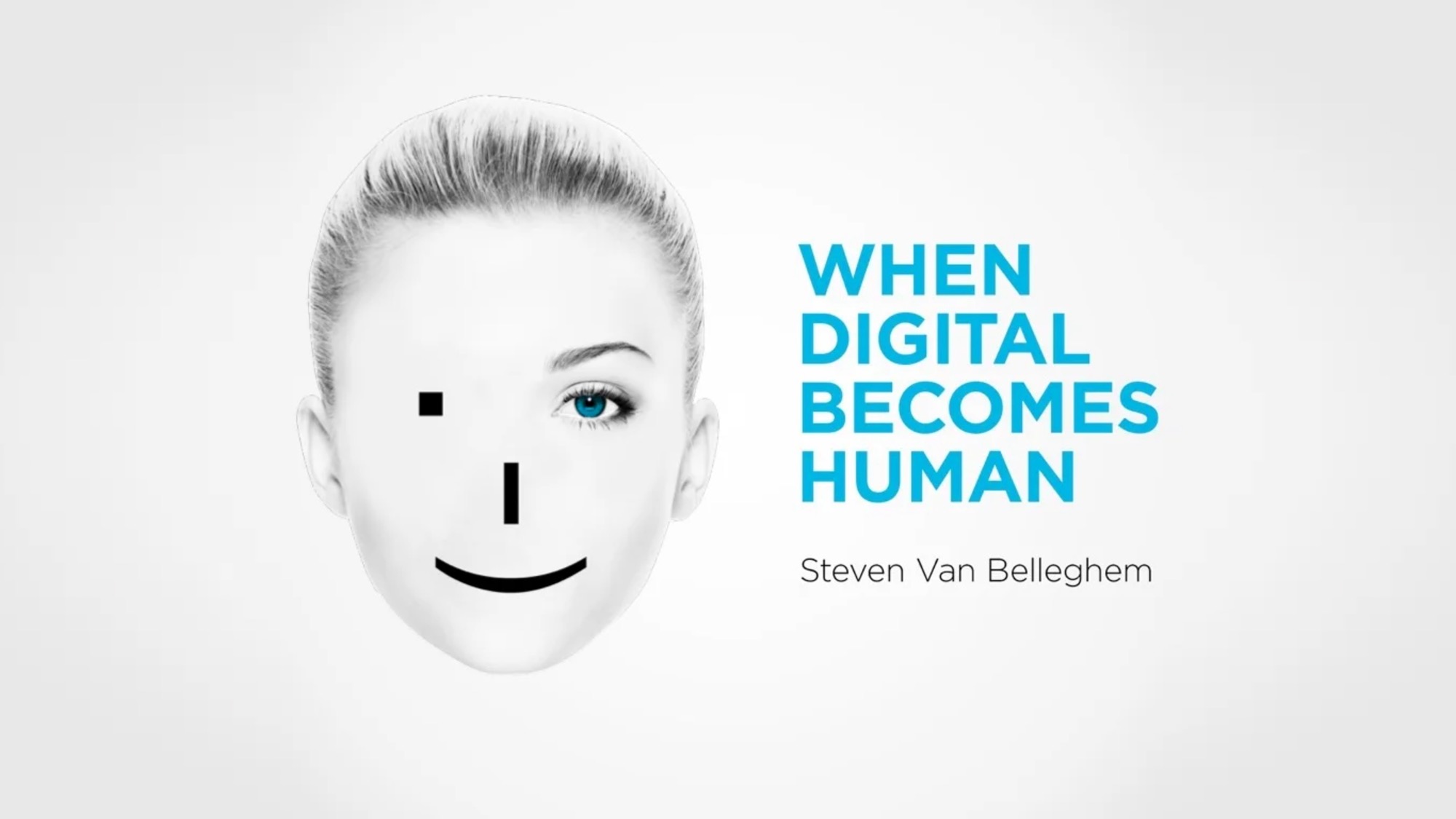 [Speaker Notes: Mensen voegen meer waarde toe]
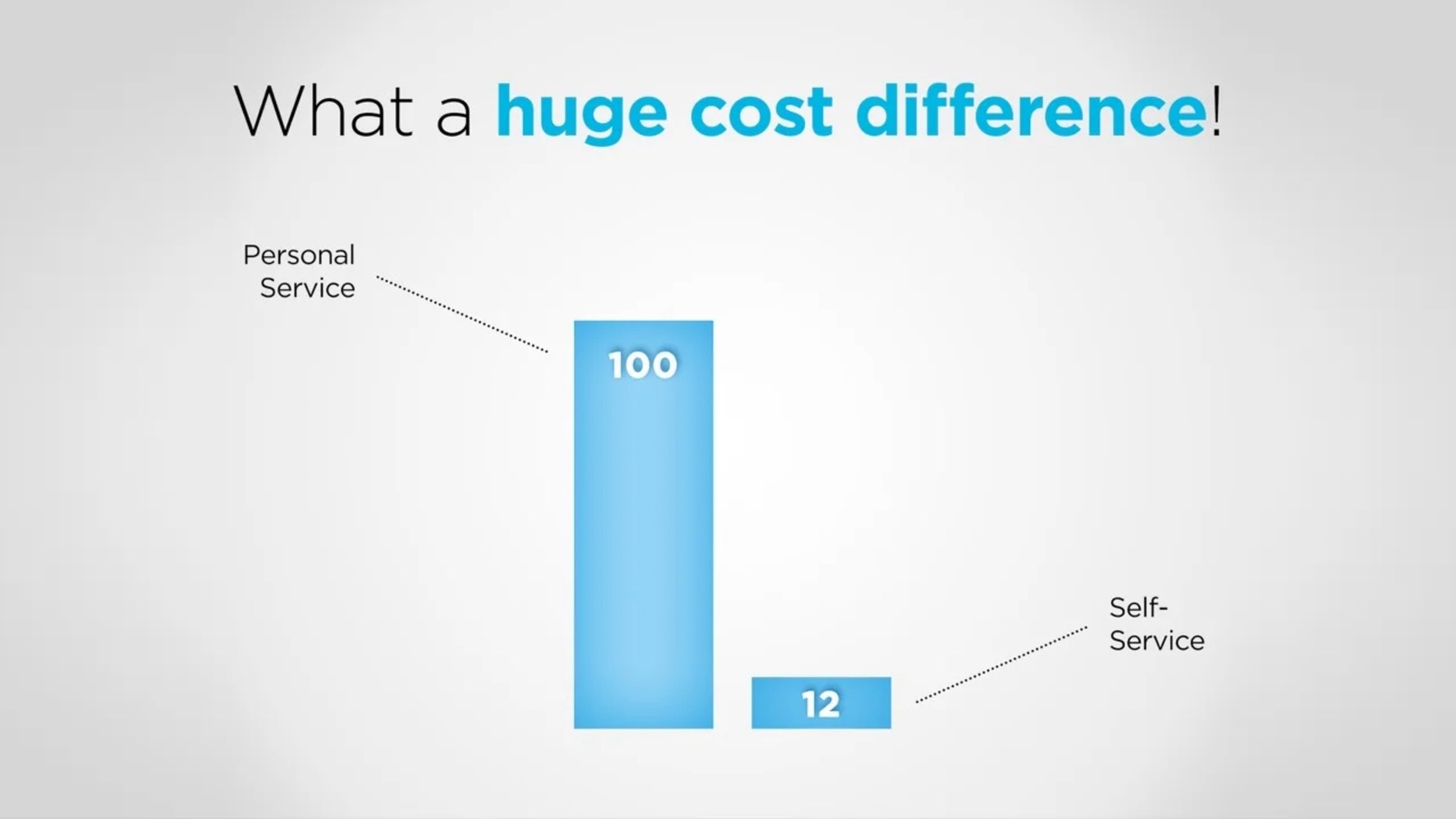 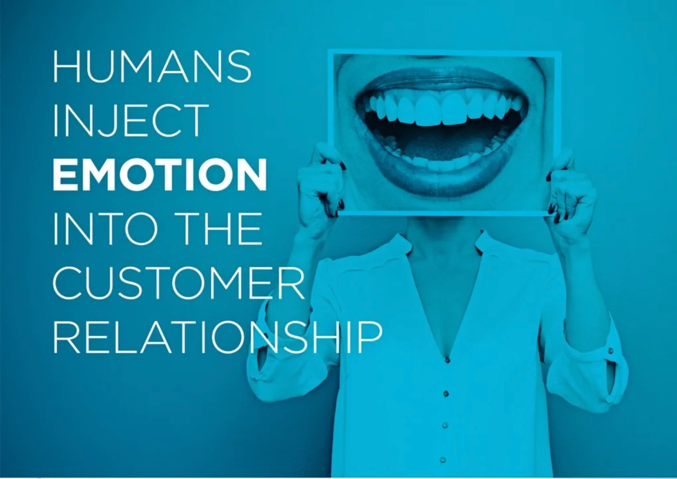 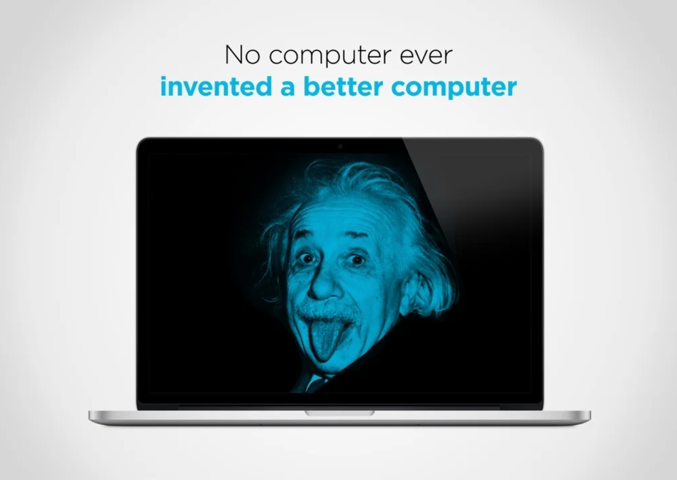 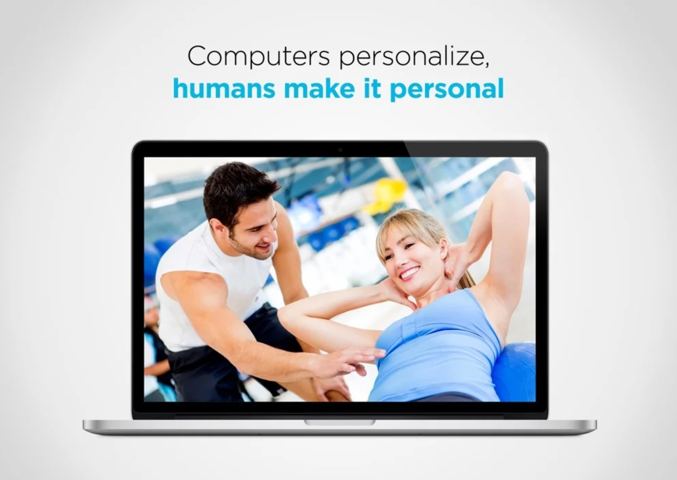 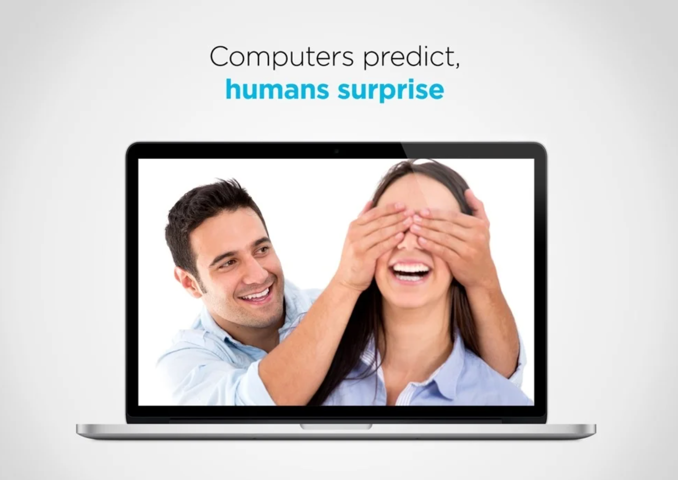 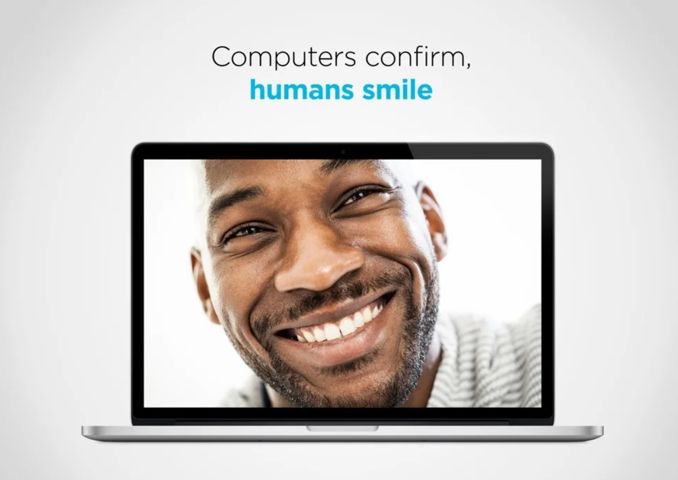 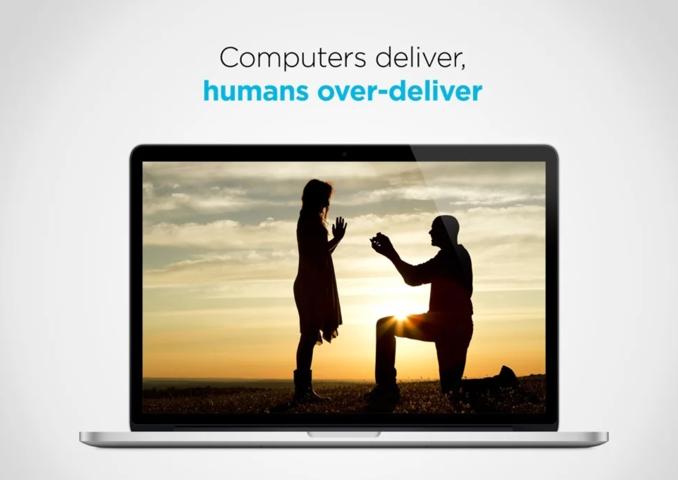 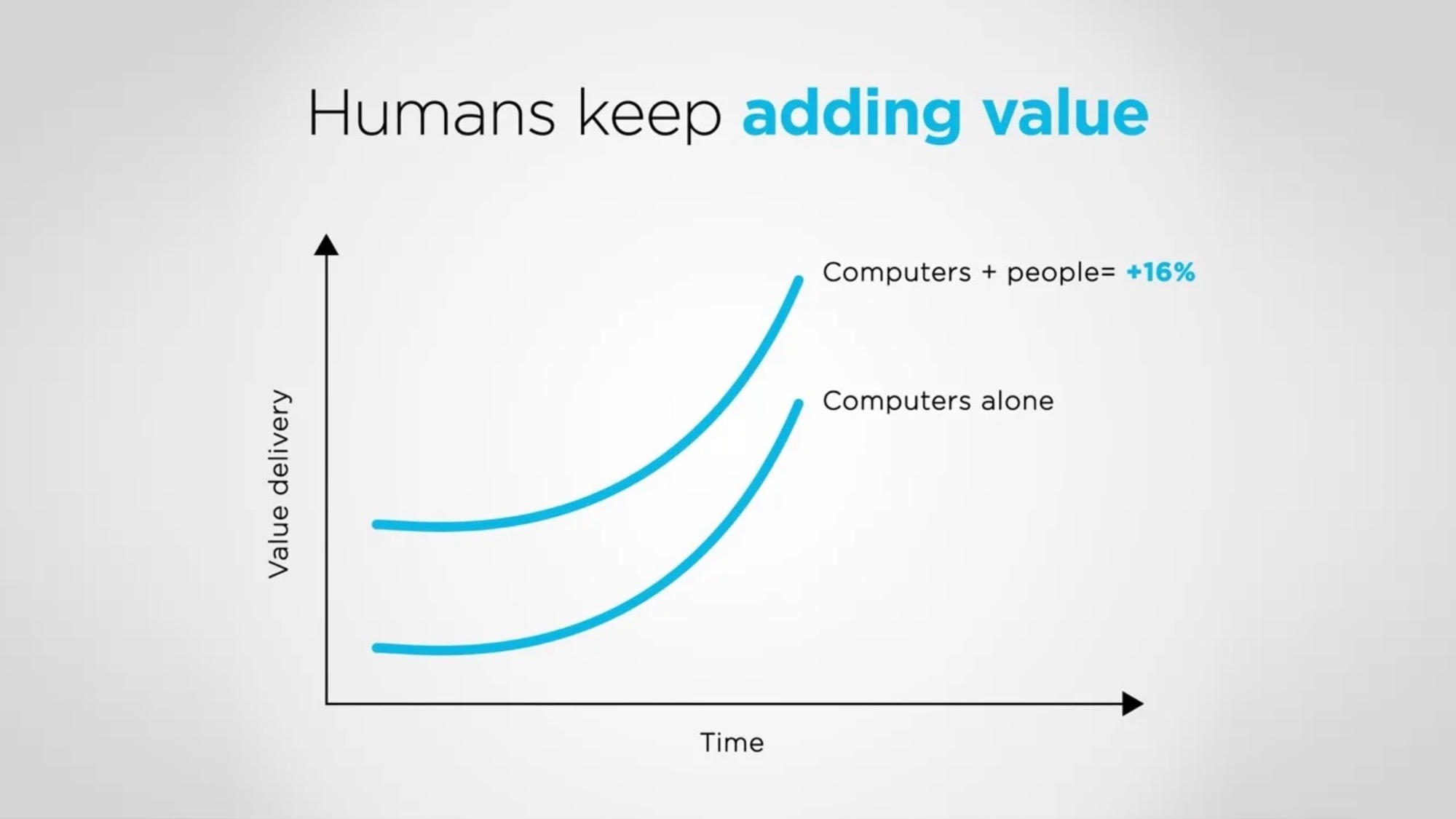 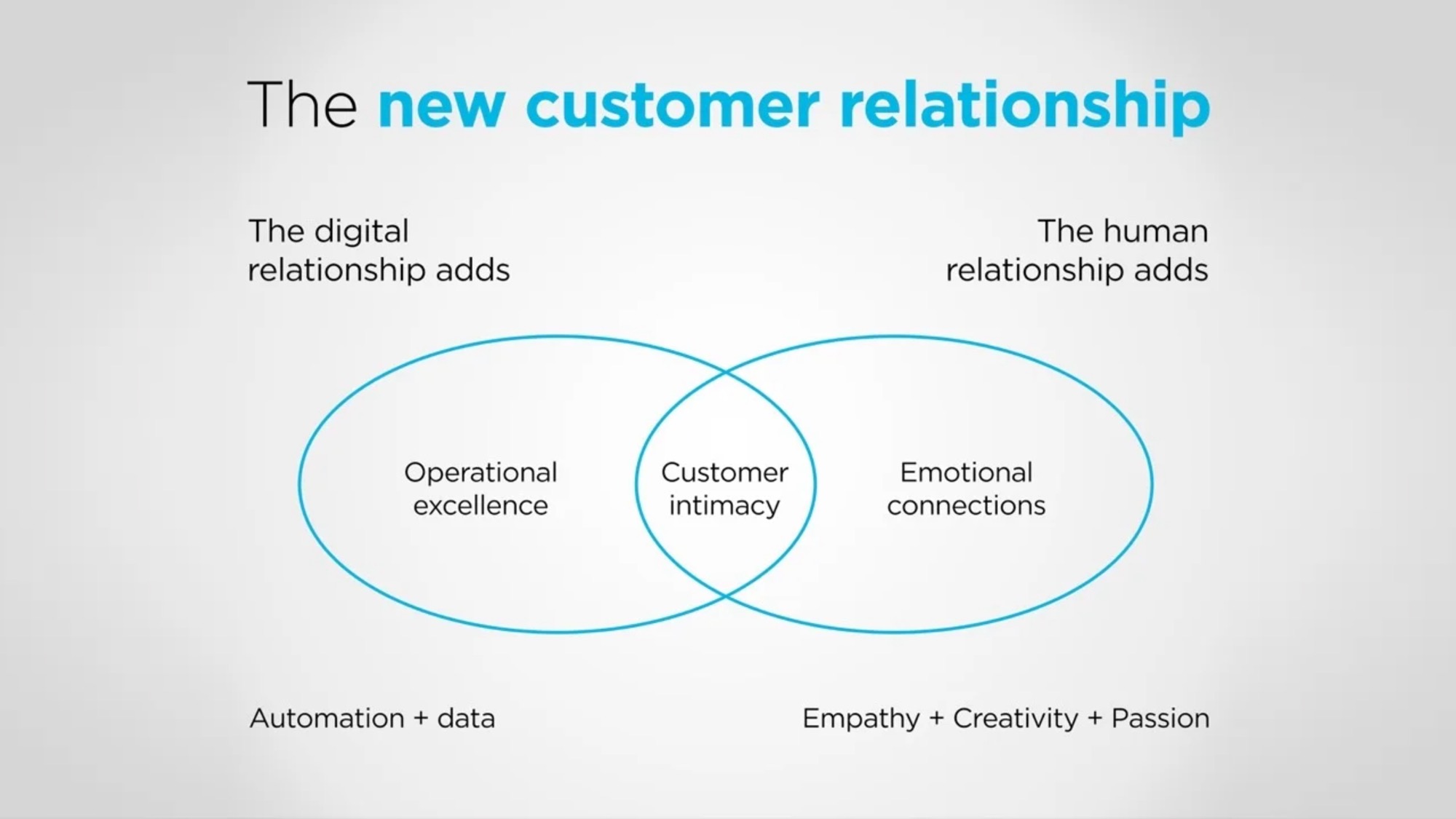 Omarm digitalisatie en omarm daarmee onze klant.
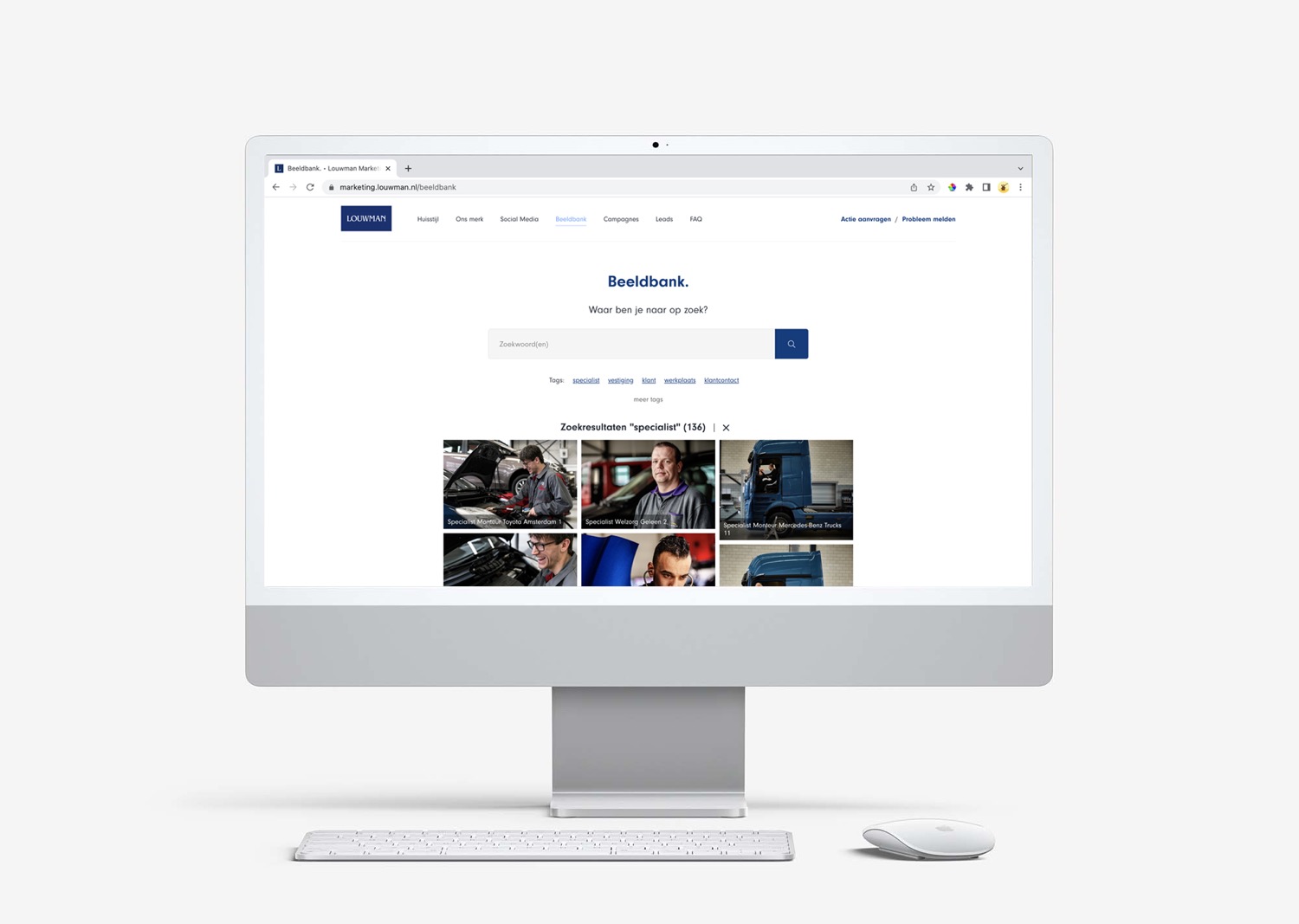 Marketing.Louwman.nl
Veranderen…
Wij geven leiding aan de verandering.
[Speaker Notes: Van een dealer worden we een platformbedrijf = digital first in alles wat we doen = denken vanuit soll & denken vanuit klantproces. Veel minder: mensen & vestigingen & niet geautomatiseerde handelingenVeel meer: last mile logistics, grote (repair)vestigingen en sales- services fee’s als inkomsten]
Veranderen en niet alleen verbeteren.
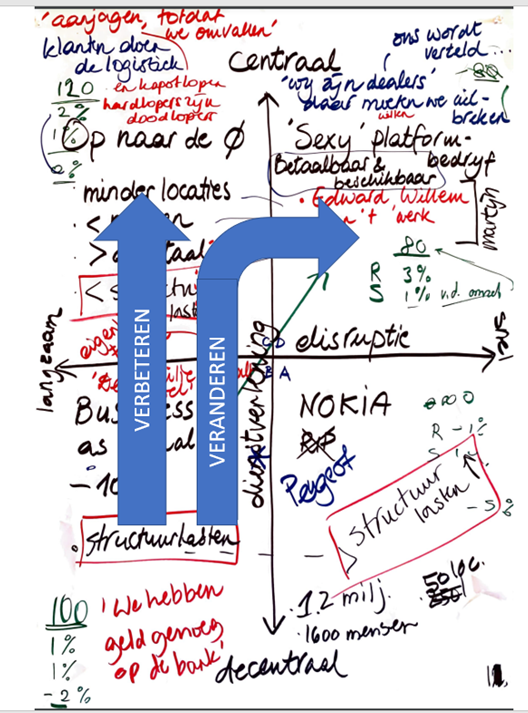 Veranderende behoeftes van onze collega’s

Veranderende mobiliteitsbehoefte van onze klant, 

Veranderende samenwerkingen met fabrikanten, 

Andere verdienmodellen 

Langdurige negatieve resultaten
[Speaker Notes: Van een dealer worden we een platformbedrijf = digital first in alles wat we doen = denken vanuit soll & denken vanuit klantproces. Veel minder: mensen & vestigingen & niet geautomatiseerde handelingenVeel meer: last mile logistics, grote (repair)vestigingen en sales- services fee’s als inkomsten]
De essentie.
“Mobiliteitsprovider/dienstverlener“. 
Van transactie naar maximale klantloyaliteit.


Leuker, gemakkelijker en efficiënter voor klant en collega

Autonomie en ruimte voor medewerkers

Lagere kosten, minder onnodige handelingen

Juiste businessmodellen
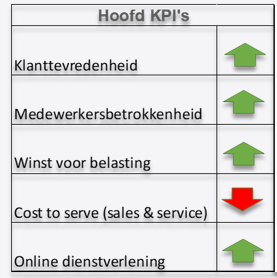 Hoe…
Spelsysteem

Opstelling

Spelregels

Faciliteiten

Discipline

Ruimte

Opleiding / talent
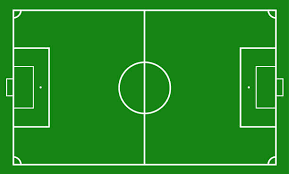 Onze kernwaarden.
Gedreven door de klant

Blijven verbeteren

Verantwoordelijkheid voelen

Samen zijn wij Louwman
Onze kernwaarden.
Onze filosofie.
Gedreven door de klant

Blijven verbeteren

Verantwoordelijkheid voelen

Samen zijn wij Louwman
Betrokken medewerkers die klantgericht werken en dat steeds slimmer doen met duurzame business modellen

=

€
Betrokken medewerkers.
Onze verantwoordelijkheid

Centraal
Trainingen / lean
Bijeenkomsten en informeren
‘Waar ben ik van’

Op de vestigingen:
Cijfers van ruim 8 tot 3,3
Klantgericht.
Maximalisatie van klantloyaliteit
Totale ontzorging van de klant

Processen op basis van de klantvraag

Wat heeft de klant hier aan?

Ruimte voor de collega’s om te handelen
Steeds slimmer.
Systemen en processen veranderen en verbeteren
Specialiseren
Minder maar grotere vestigingen
Minder onnodige handelingen
Slimme logistiek

Op de werkvloer
Flexibiliseren
Dagstart en luisteren naar ideeen
Samen beter maken
Duurzame business modellen
Service voor meerdere merken 

Used cars

LL&M

F&I

Rent

Bedrijfswagens & trucks
Wat doen we in 2022 om de veranderdoelen te realiseren?
Projecten 2022
Beoogd effect
Vijf verbetergebieden
Eén doel
Structuur LDG
Flexibilisering 
Leiderschap BIT / Lean 
Pre- en onboarding
Cultuur, competenties, mandaten en organisatie
Klanttevredenheid ⬆️ 
Medewerkersbetrokkenheid ⬆️
Online dienstverlening ⬆️ 
Cost to serve ⬇️ 
Winst voor belasting ⬆️
Online kopen, verzekeren, financieren 
Assisted sales
Digitalisatie klantcontact 
Eén merkidentiteit Louwman
Klantbeleving
Mobiliteit betaalbaar en beschikbaar aanbieden.
Uniformering,  digitalisering, automatisering
I-connect 
Strategie dealerautomatisering
Uitvoering dealerautomatisering (TGV/Car-IT)   
Occasions proces
Netwerktransformatie
Mercedes Benz, KIA
Toyota, Lexus, Suzuki en Mazda  
Stellantis 
Occasions/schade
Transformatie LDG (Benthurst etc)  
Last mile logistics 
Repair Factory
Reconditionering
VERANDER de toekomst
Wat doen we in 2022 om de veranderdoelen te realiseren?
Projecten 2022
Beoogd effect
Vijf verbetergebieden
Eén doel
Structuur LDG
Flexibilisering 
Leiderschap BIT / Lean 
Pre- en onboarding
Cultuur, competenties, mandaten en organisatie
Klanttevredenheid ⬆️ 
Medewerkersbetrokkenheid ⬆️
Online dienstverlening ⬆️ 
Cost to serve ⬇️ 
Winst voor belasting ⬆️
Online kopen, verzekeren, financieren 
Assisted sales
Digitalisatie klantcontact 
Eén merkidentiteit Louwman
Klantbeleving
Mobiliteit betaalbaar en beschikbaar aanbieden.
Uniformering,  digitalisering, automatisering
I-connect 
Strategie dealerautomatisering
Uitvoering dealerautomatisering (TGV/Car-IT)   
Occasions proces
Netwerktransformatie
Mercedes Benz, KIA
Toyota, Lexus, Suzuki en Mazda  
Stellantis 
Occasions/schade
Transformatie LDG (Benthurst etc)  
Last mile logistics 
Repair Factory
Reconditionering
VERANDER de toekomst
Organisatie.
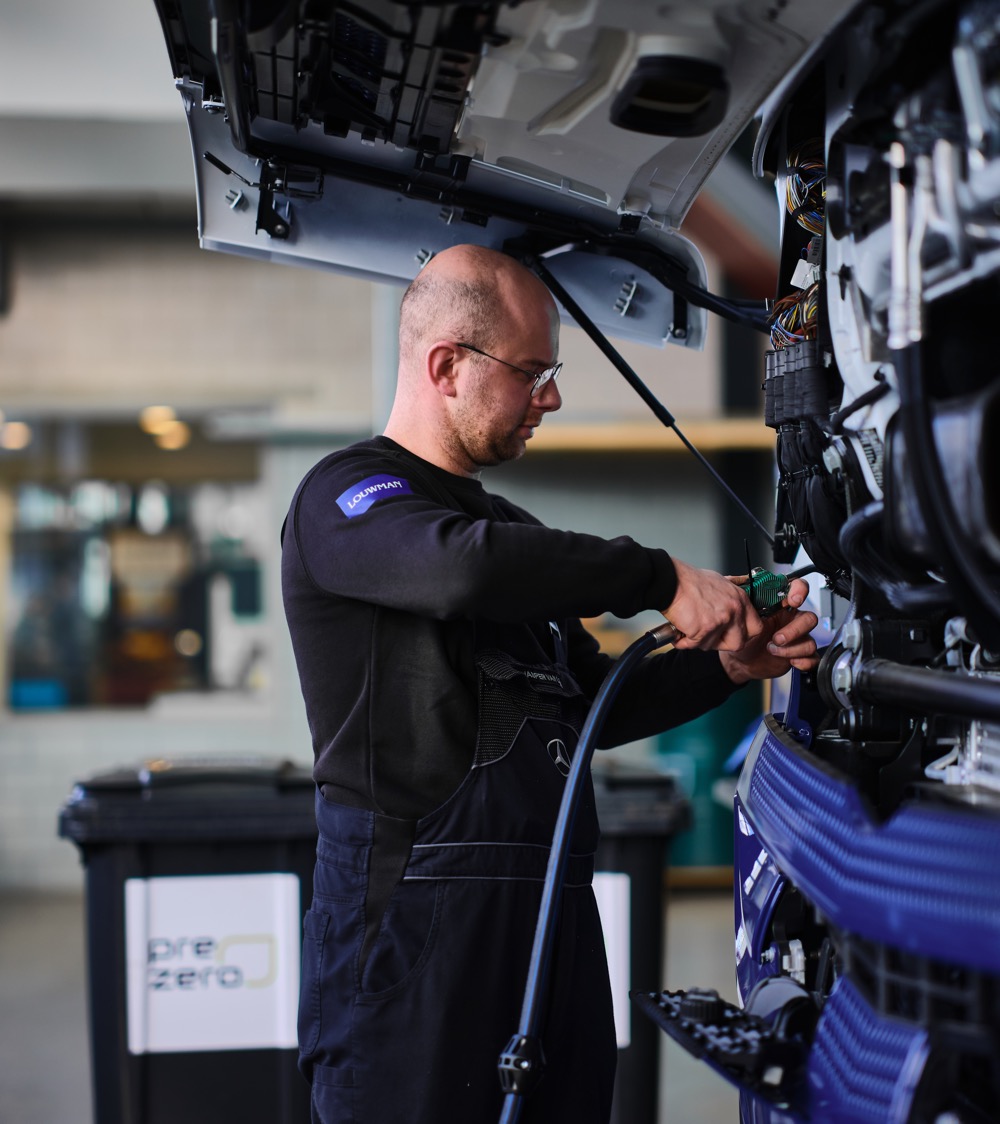 Waarom aanpassen:

Eenduidigheid in aansturing en processen van de merken
Verandercapaciteit is benodigd om de verdere transitie in de clusters te realiseren
Directe focus/specialisatie op sales, service en de vestiging
Het vestigingsteam maakt het verschil in de performance voor de klant!
Change borging
Cascadatie KPI’s
Performance
Eindverantwoordelijkheid op de vestigingen voor service & sales en leiden van medewerkers 






Clusters stellen en bewaken kaders en faciliteren de vestigingen in hun performance. Focus op eenduidigheid in beleid en processen 





Centrale organisatie stuurt en bewaakt strategie en budget, geeft support (op oa digital, marketing, automatisering en HR)   

Centraal versterking service
(autonome)
Vestigingen
Change Implementatie
Performance
(minder)
Clusters
Change design, strategie en regie
Performance
(efficiëntere)
Centrale organisatie
Hoofdstuk
De grootste verandering zit in aanpassen focus en  competenties
(In rood: wat  er gaat veranderen en  in het rode kader met welke clusters gestart wordt)
Toekomstig

Toyota+ *

Mercedes Benz PW + Kia *

Louwman Bedrijfswagens + MB BW + Trucks & Vans*

Peugeot + Opel (Stellantis) (work in progress)

Louwman Occasion Center

Louwman Schade

Louwman Lease & Mobility

Centrale organisatie
Huidig

Toyota+ cluster (x5)

Mercedes Benz + Kia 

Louwman Bedrijfswagens

Peugeot + Kia

Louwman Occasion Center

Louwman Schade

Louwman Lease & Mobility

Centrale organisatie
Out of scope 1 fase 1
Hoofdstuk
Cluster 1: Toyota, Lexus, Suzuki, Mazda en Mitsubishi
Leiding TLSMM organisatie
Leiding sales organisatie
T+L (x2)
Leiding sales organisatie
M, S & M
Leiding Service organisatie
Vestigingen : Leiding vestiging,  leiding service activiteiten en leiding sales activiteiten
Aantal functies beweegt mee met aantal vestigingen
Hoofdstuk
Cluster 2: Mercedes Benz PW & Kia
Leiding MB & KIA organisatie
Leiding service activiteiten
Leiding sales activiteiten  MB
Leiding sales activiteiten KIA
Vestigingen : Leiding vestiging,  leiding service activiteiten en leiding sales activiteiten
Hoofdstuk
Cluster 3: Louwman Bedrijfswagens & Trucks
Leiding LB & T
(eventueel nader in te vullen)
Leiding LBW activiteiten
Leiding
Vans  nieuw & sales trucks activiteiten
Leiding  service & carbouw
Vestigingen : Leiding vestiging,  leiding service activiteiten en leiding sales activiteiten
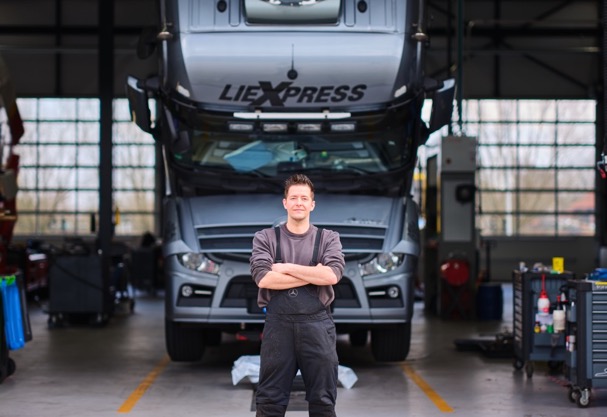 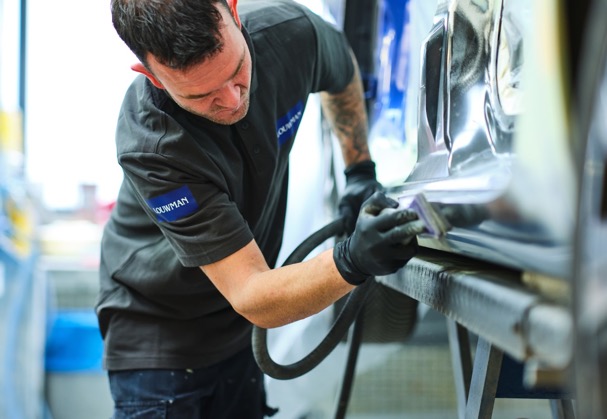 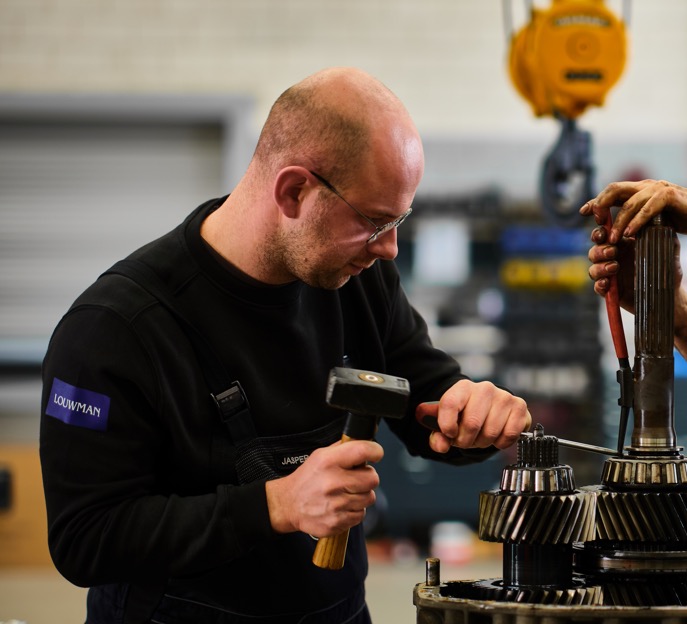 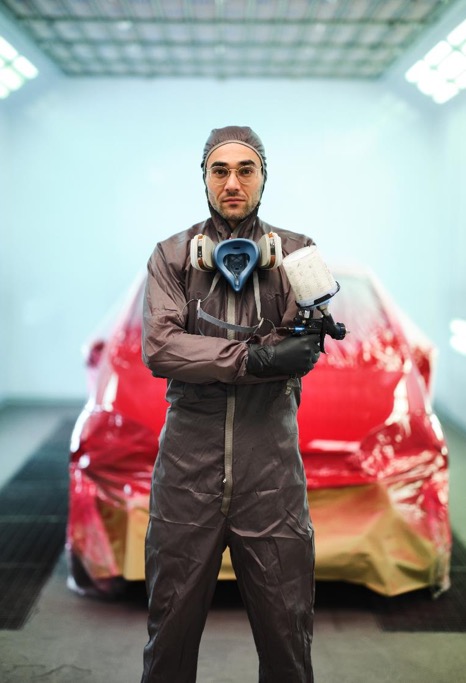 Samen gaan wij het doen

Samen zijn wij verantwoordelijk!
Titel Slide.